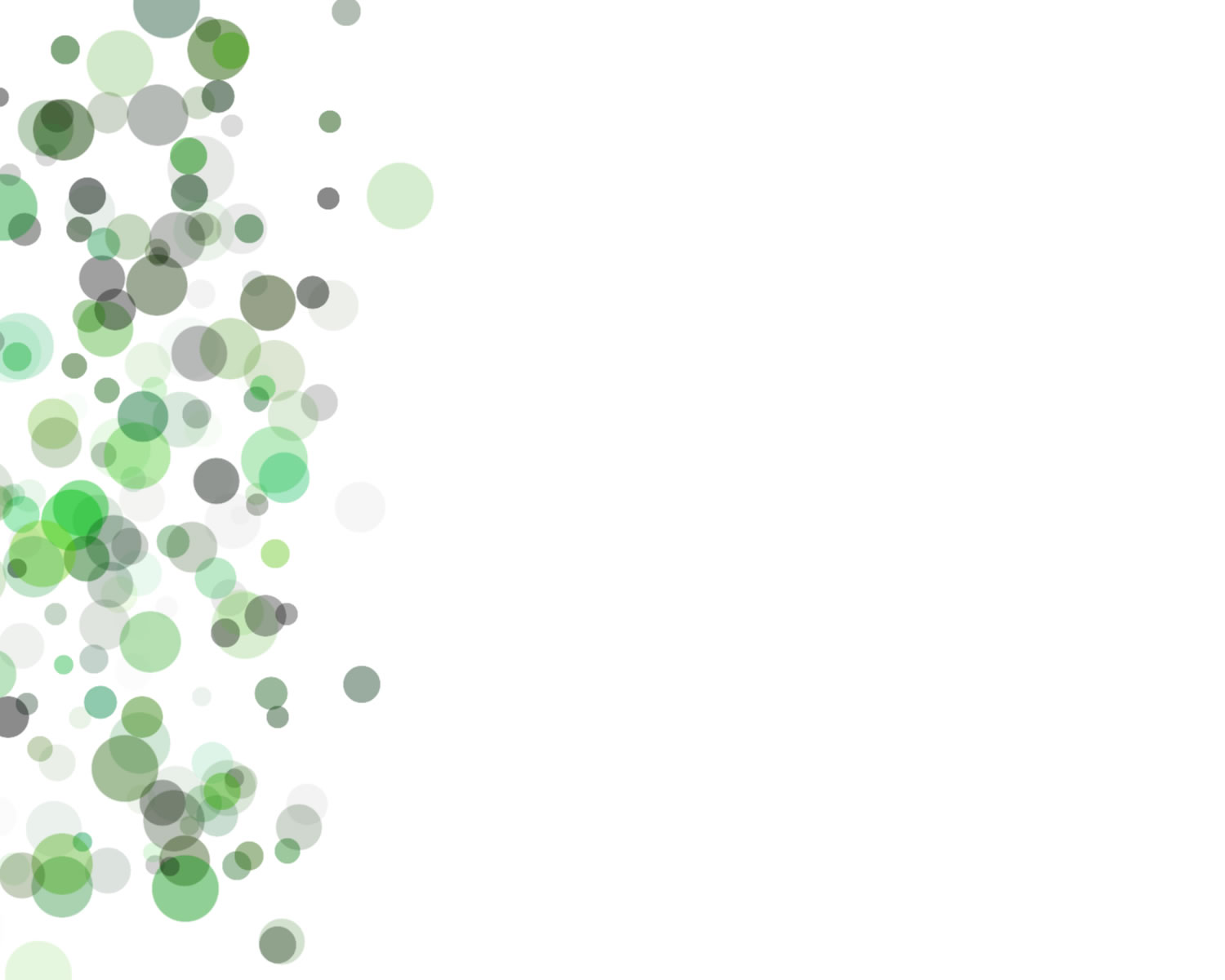 过一个讨神喜悦的生活
第四讲 – 家庭
尊主为大、家庭祭坛
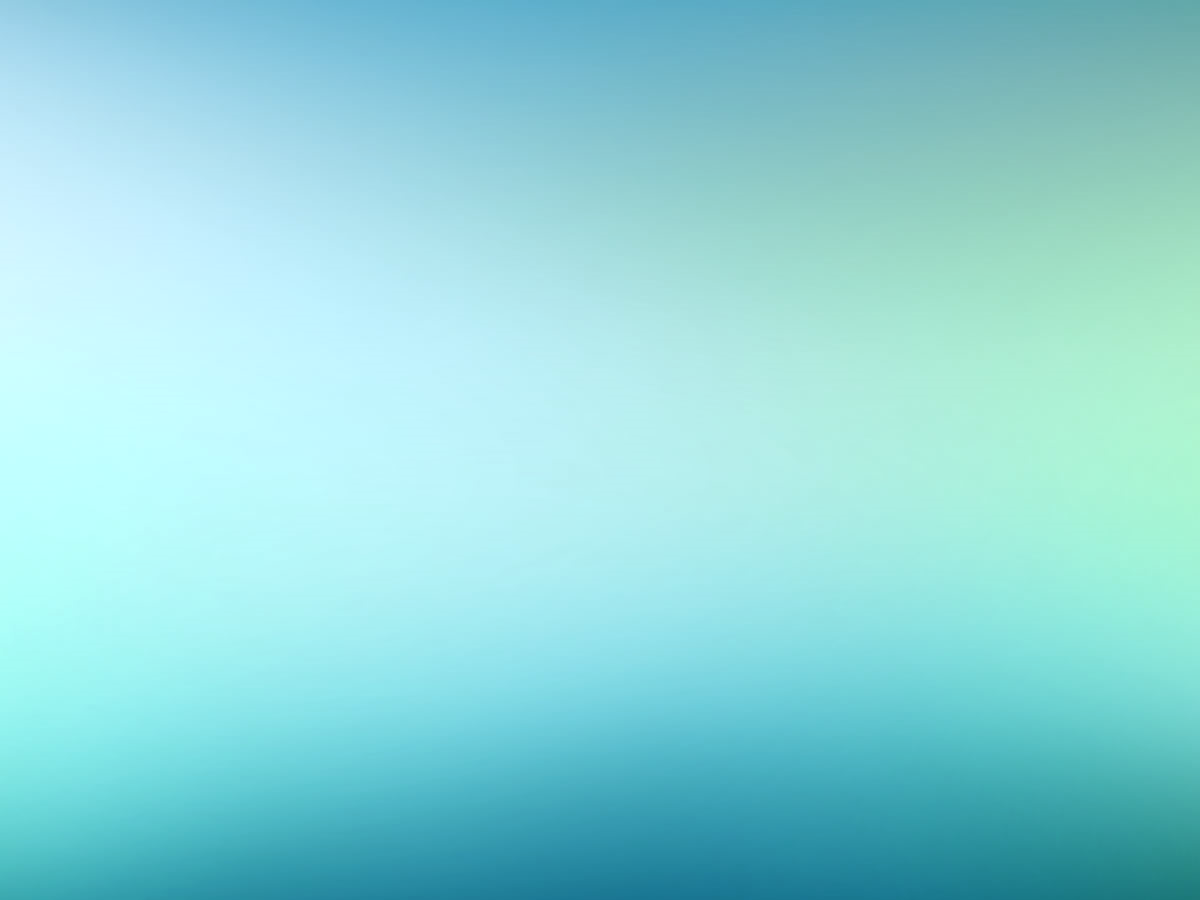 家庭的开始
创世记 2
18 耶和华神说：“那人独居不好，我要为他造一个配偶帮助他。”
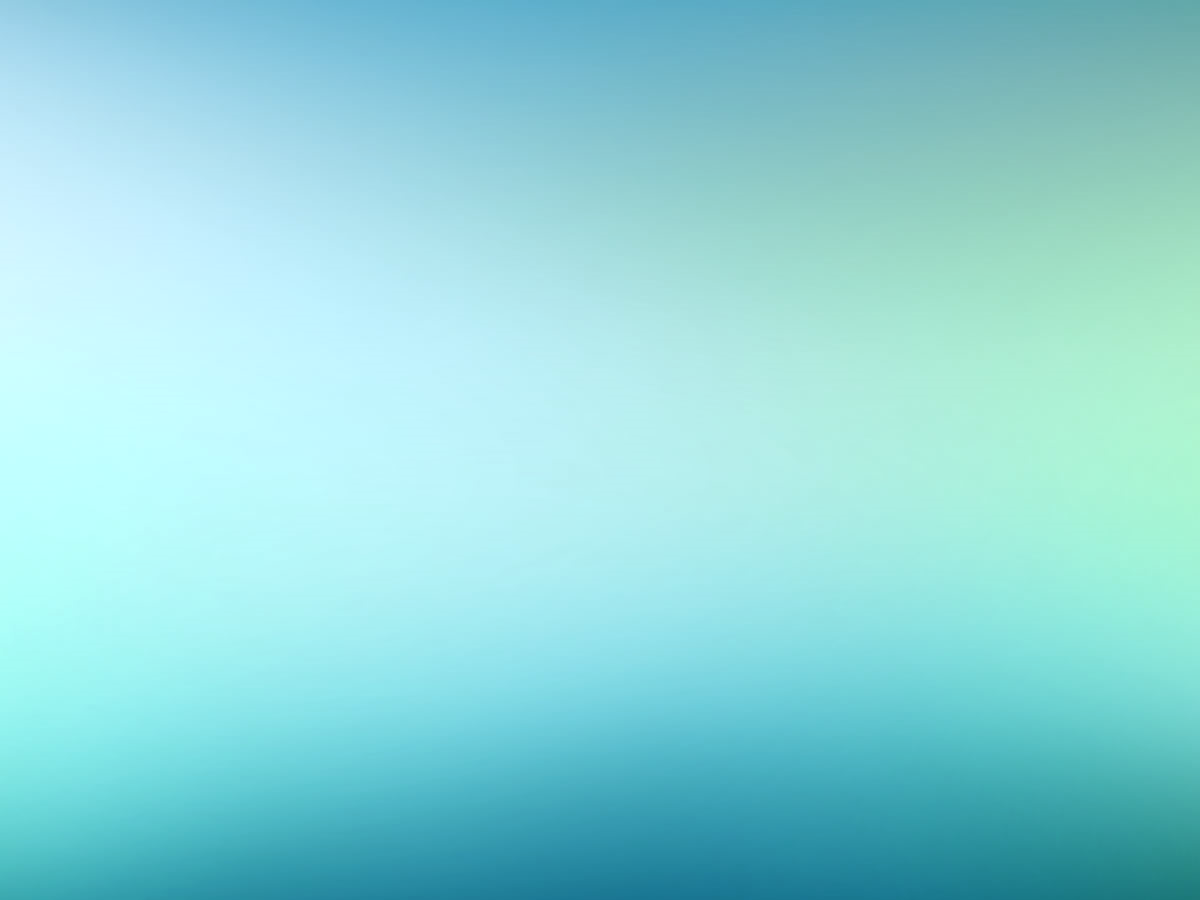 罪进入世界
创世记 3
1 耶和华神所造的，唯有蛇比田野一切的活物更狡猾。蛇对女人说：“神岂是真说，不许你们吃园中所有树上的果子吗？” 2 女人对蛇说：“园中树上的果子我们可以吃， 3 唯有园当中那棵树上的果子，神曾说：‘你们不可吃，也不可摸，免得你们死。’”
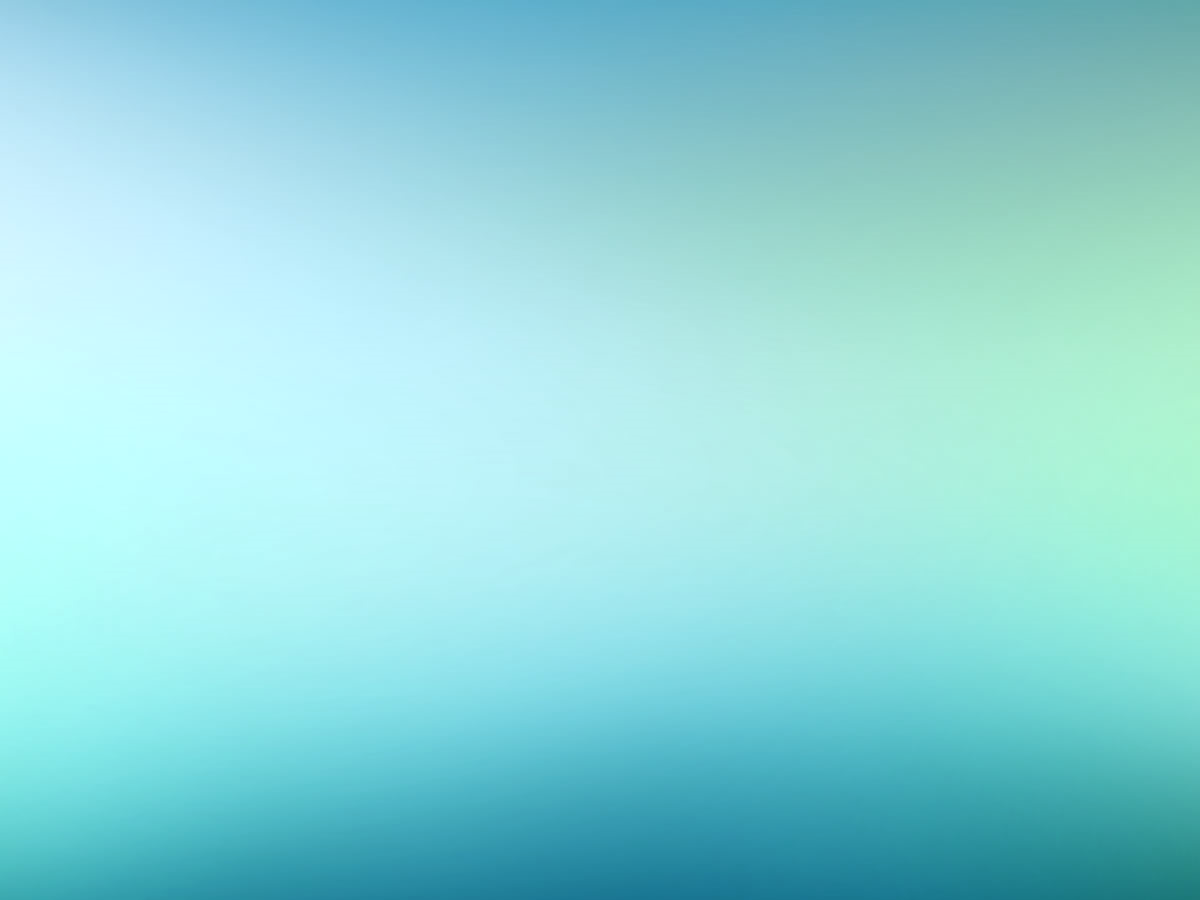 罪进入世界
创世记 3
4 蛇对女人说：“你们不一定死！ 5 因为神知道你们吃的日子眼睛就明亮了，你们便如神能知道善恶。”
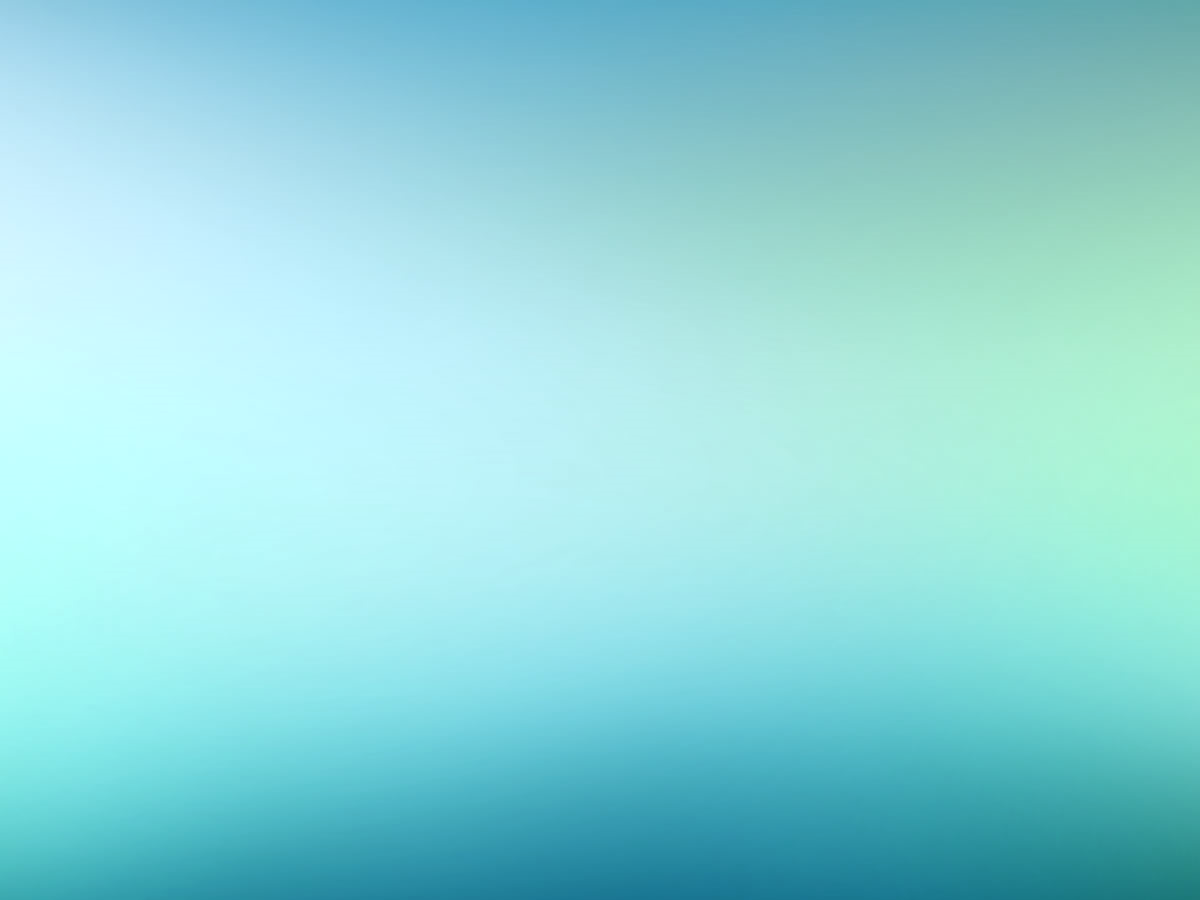 罪进入世界
创世记 3
6 于是女人见那棵树的果子好做食物，也悦人的眼目，且是可喜爱的，能使人有智慧，就摘下果子来吃了；又给她丈夫，她丈夫也吃了。
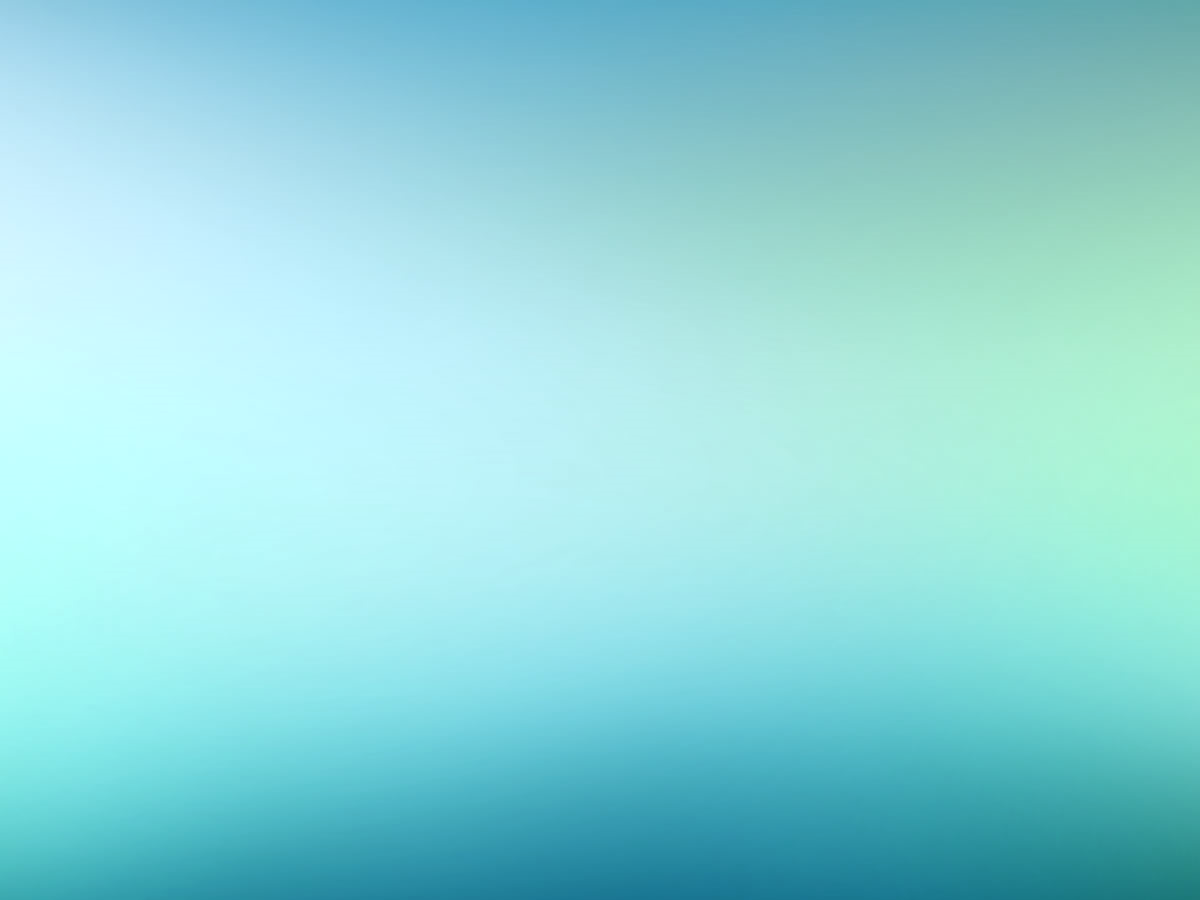 罪进入世界
于是， 罪进入人的心中，诱惑人违背神的命令，使到人类的家庭充满罪恶，没有一刻的安宁。
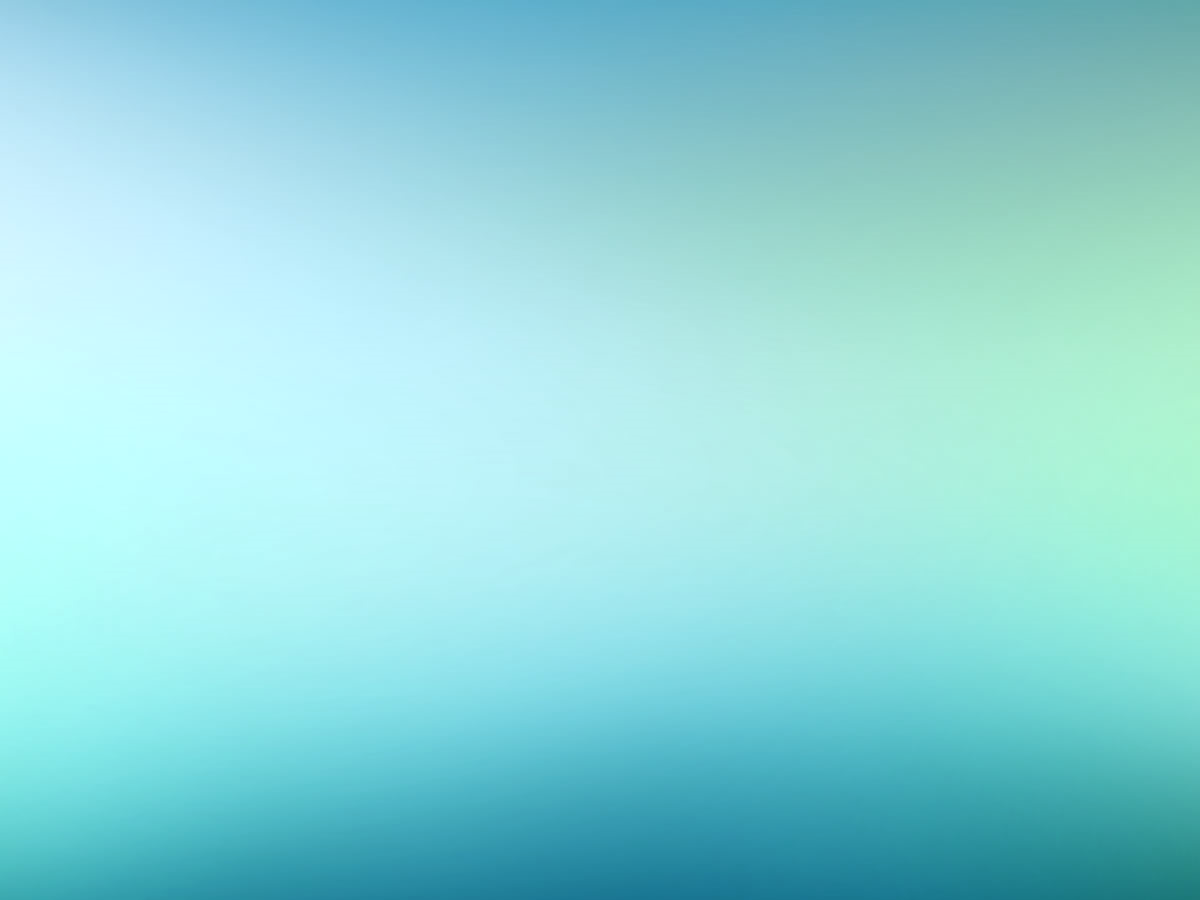 罪进入世界
哥哥该隐因为弟弟亚伯所献的祭被神看中，便产生嫉妒，把弟弟亚伯杀了——这是世界历史上第一宗谋杀案。
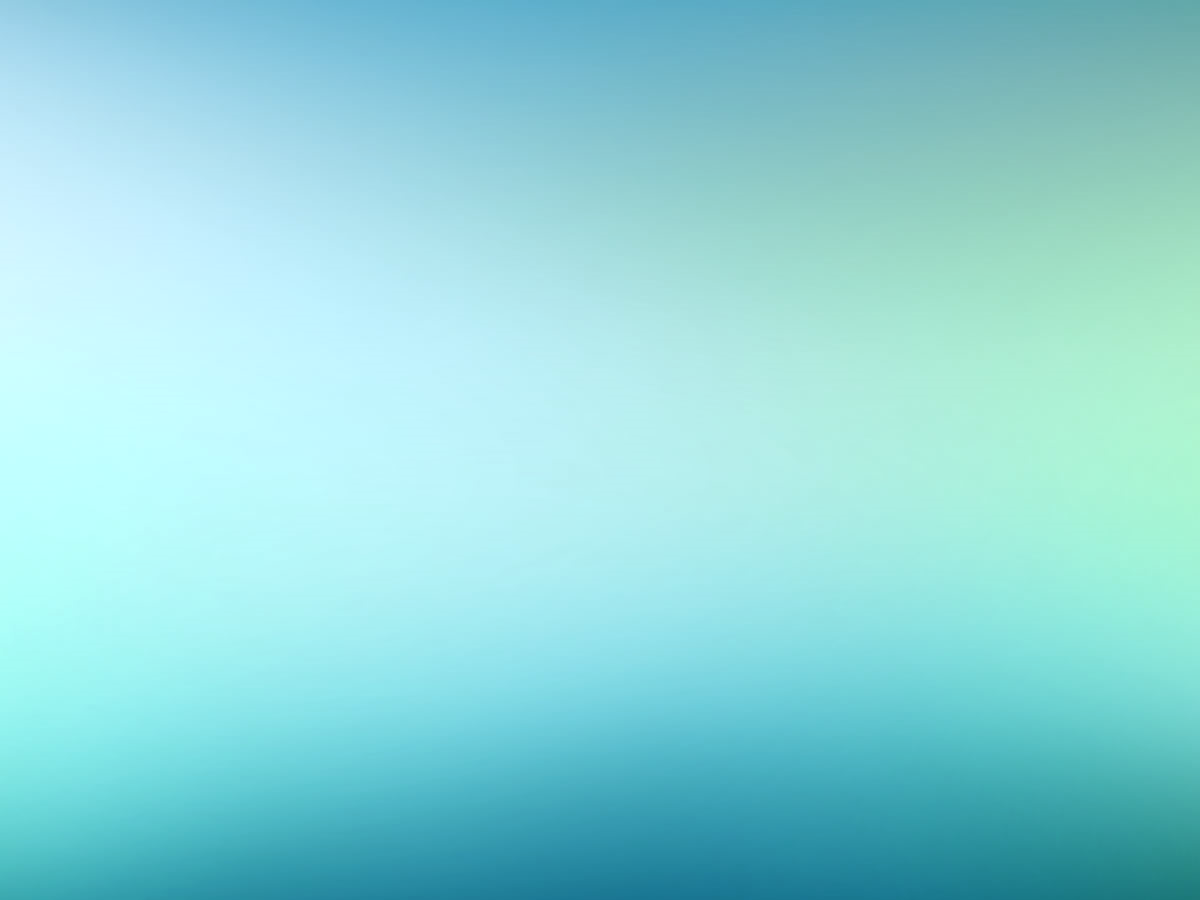 在圣经里，神对家庭的重视
挪亚一家
在挪亚时代，地上的人，罪恶甚大，满了强暴，耶和华神要把世上的人除灭。
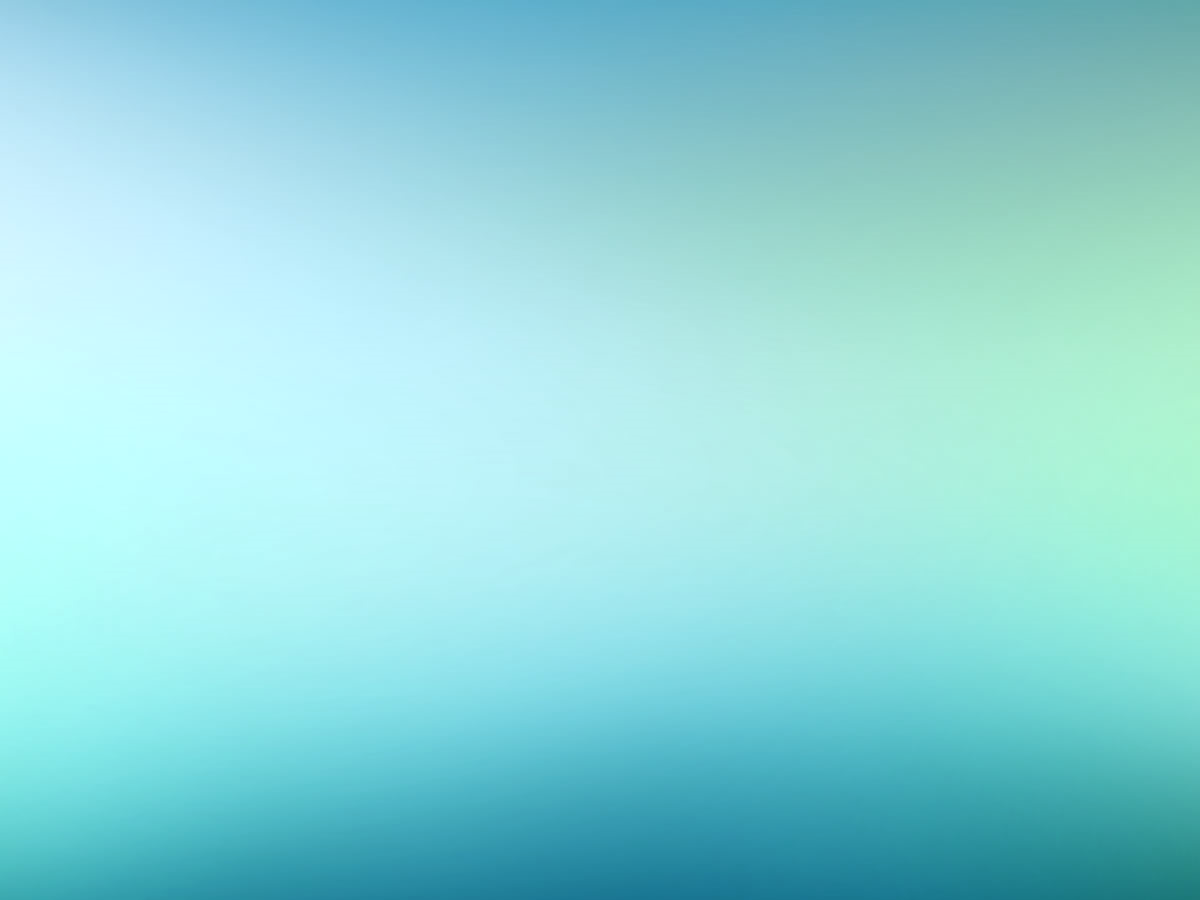 在圣经里，神对家庭的重视
挪亚一家
创世记 6
17 看哪，我要使洪水泛滥在地上，毁灭天下，凡地上有血肉、有气息的活物，无一不死。18 我却要与你立约，你同你的妻，与儿子、儿妇，都要进入方舟。
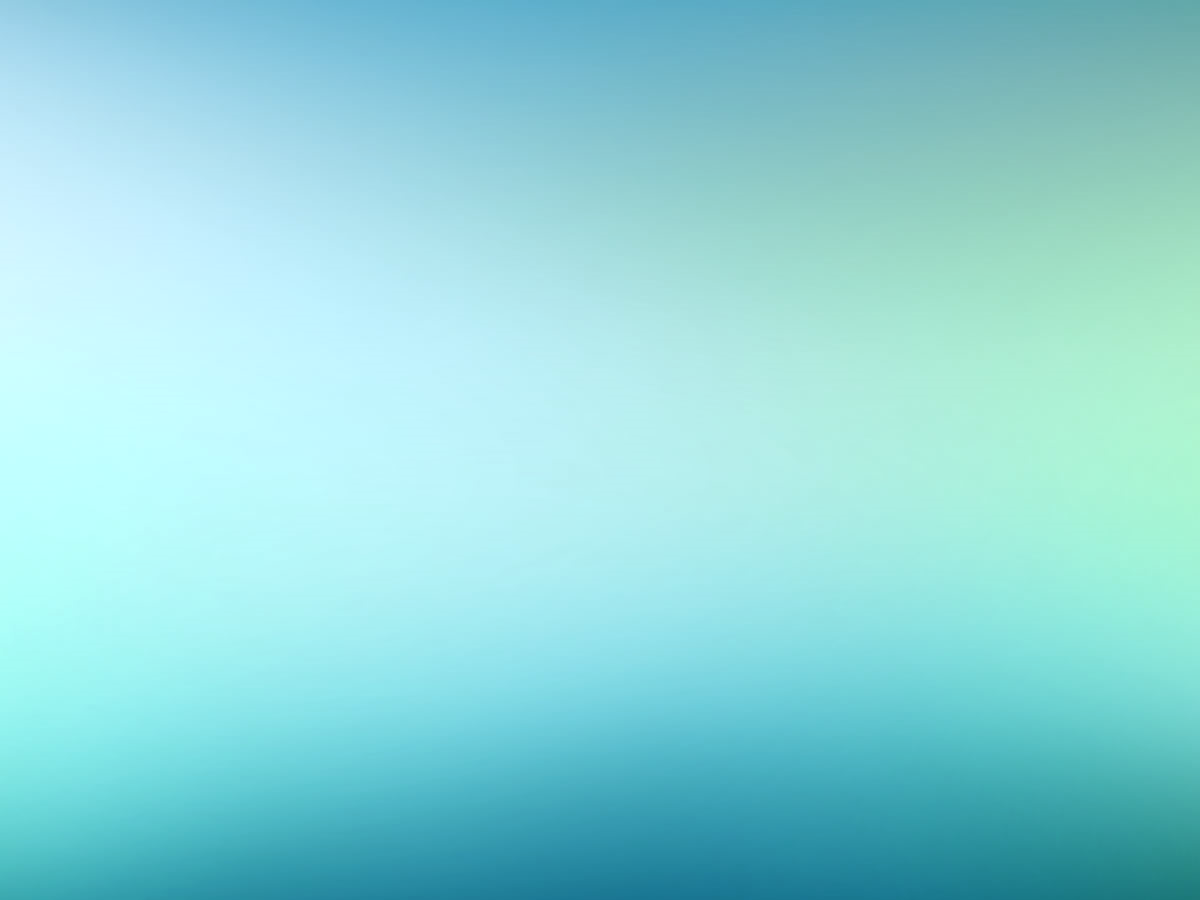 在圣经里，神对家庭的重视
约书亚一家
约书亚记 24
14 “现在你们要敬畏耶和华，诚心实意地侍奉他，将你们列祖在大河那边和在埃及所侍奉的神除掉，去侍奉耶和华。
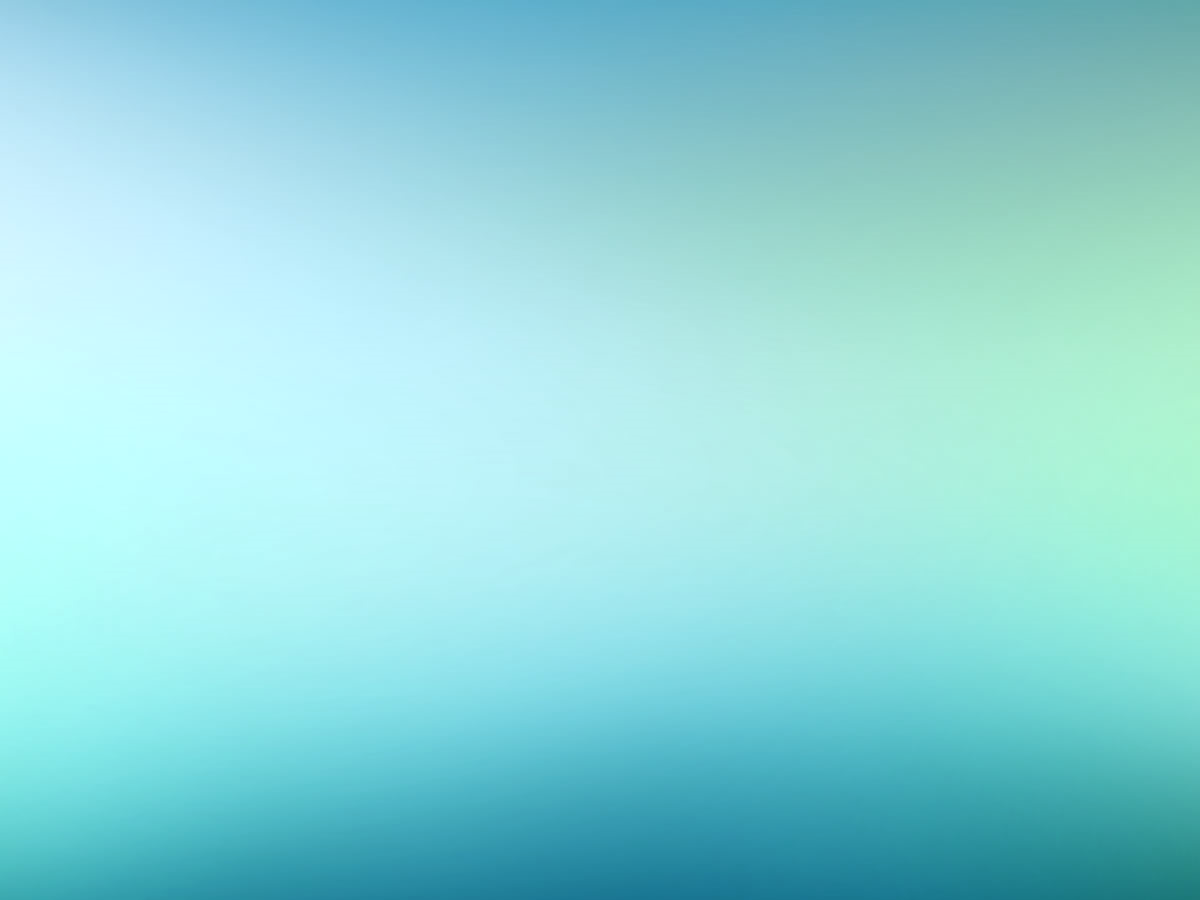 在圣经里，神对家庭的重视
约书亚一家
约书亚记 24
 15 若是你们以侍奉耶和华为不好，今日就可以选择所要侍奉的，是你们列祖在大河那边所侍奉的神呢，是你们所住这地的亚摩利人的神呢？ 至于我和我家，我们必定侍奉耶和华。”
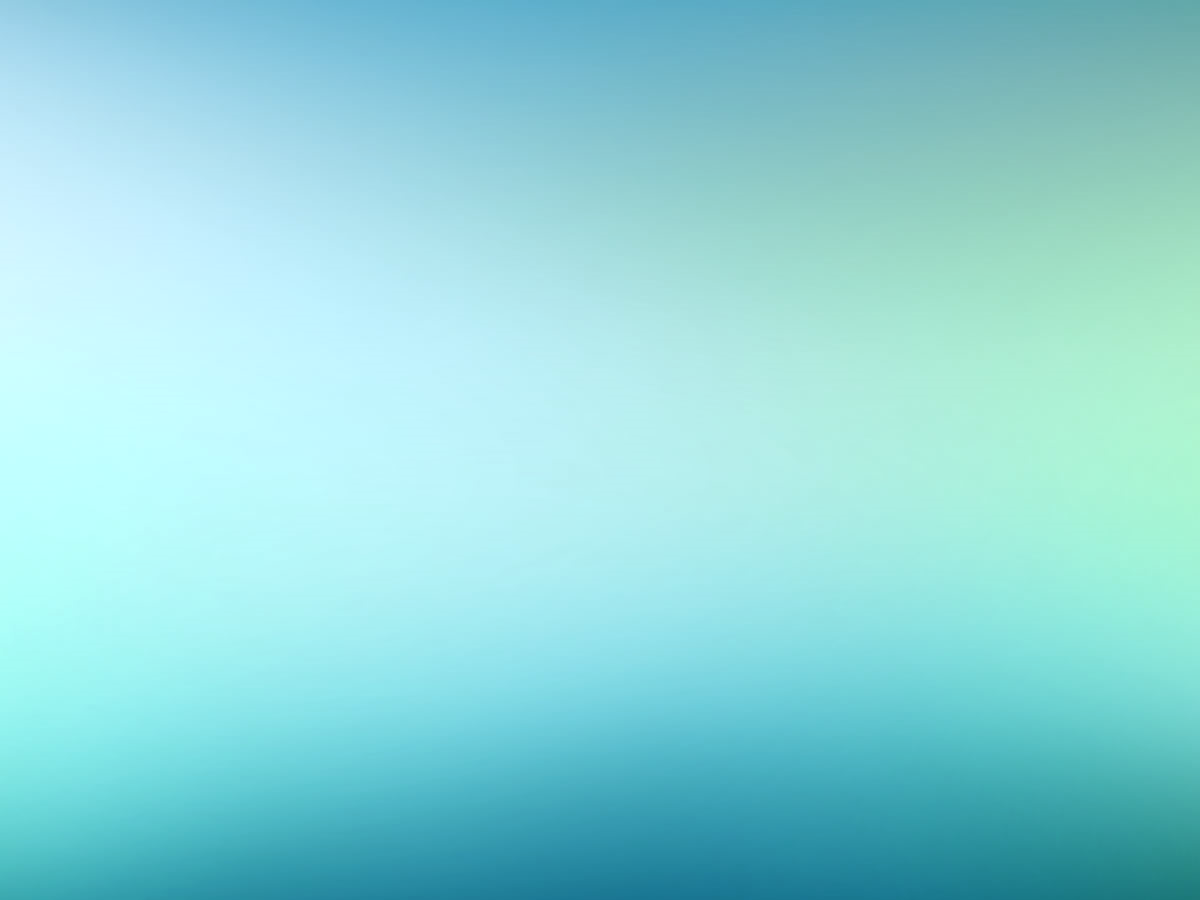 在圣经里，神对家庭的重视
约伯一家
约伯记 1
1乌斯地有一个人名叫约伯。那人完全、正直，敬畏神，远离恶事。 2 他生了七个儿子，三个女儿。 3 他的家产有七千羊，三千骆驼，五百对牛，五百母驴，并有许多仆婢。这人在东方人中就为至大。
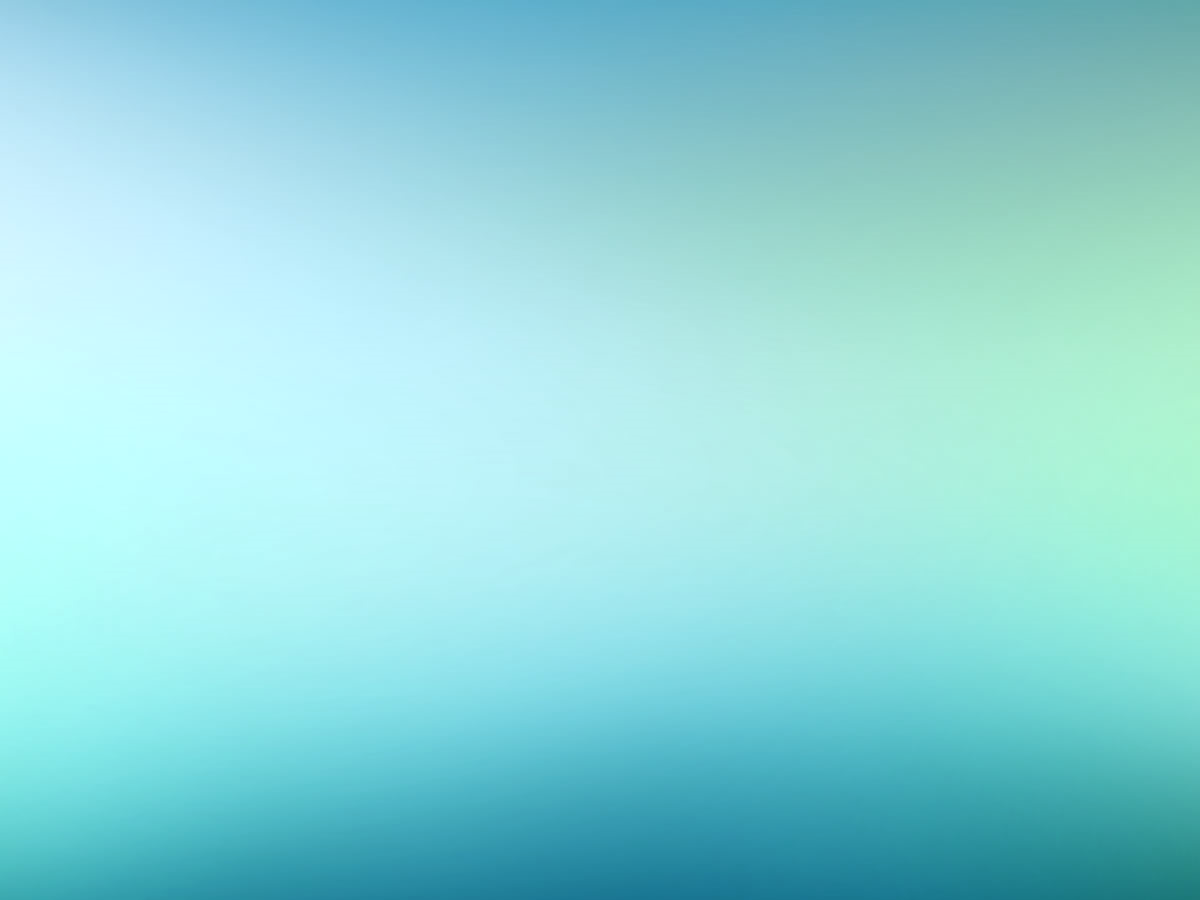 在圣经里，神对家庭的重视
约伯一家
约伯记 1
4 他的儿子按着日子各在自己家里设摆筵宴，就打发人去，请了他们的三个姐妹来，与他们一同吃喝。
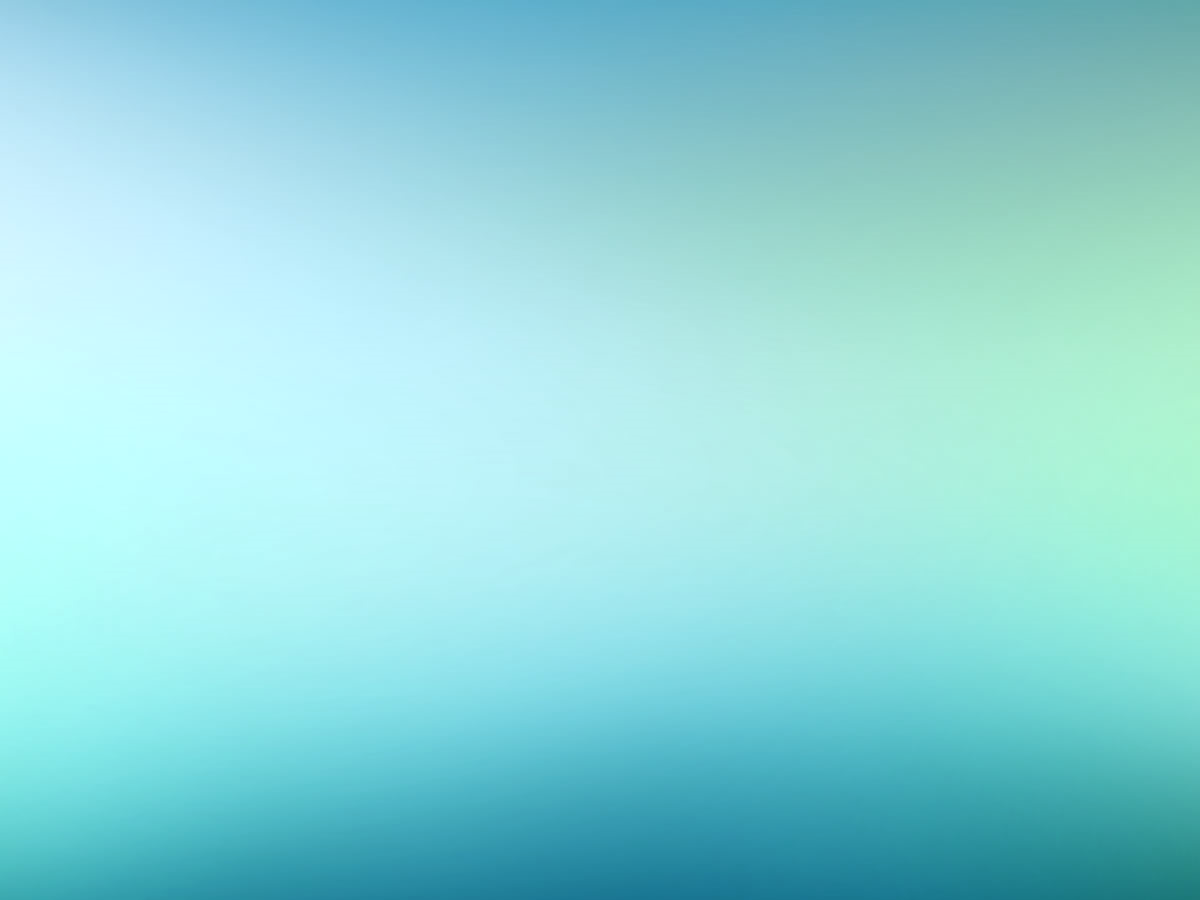 在圣经里，神对家庭的重视
约伯一家
约伯记 1
5 筵宴的日子过了，约伯打发人去叫他们自洁。他清早起来，按着他们众人的数目献燔祭，因为他说：“恐怕我儿子犯了罪，心中弃掉神。”约伯常常这样行。
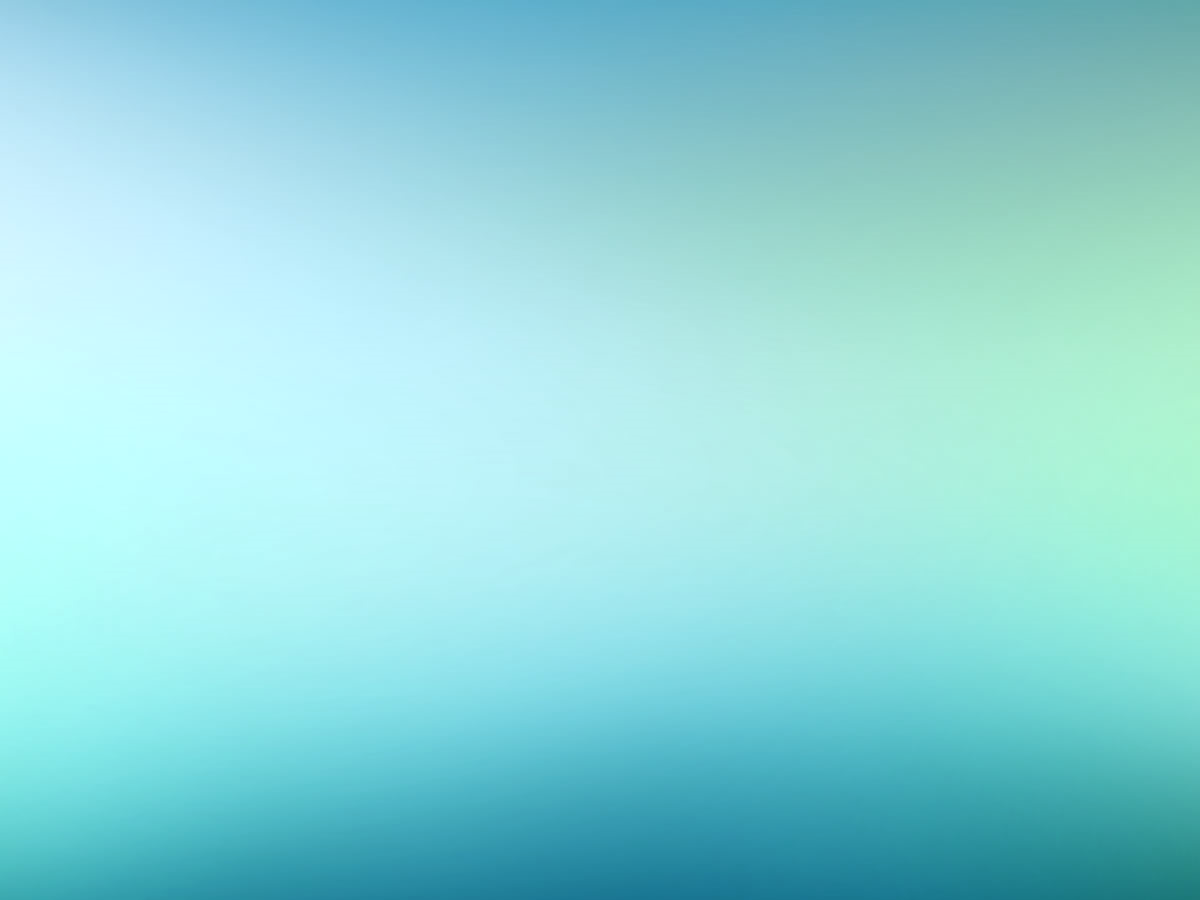 在圣经里，神对家庭的重视
吕底亚一家
使徒行传 16
13 当安息日，我们出城门，到了河边，知道那里有一个祷告的地方，我们就坐下对那聚会的妇女讲道。
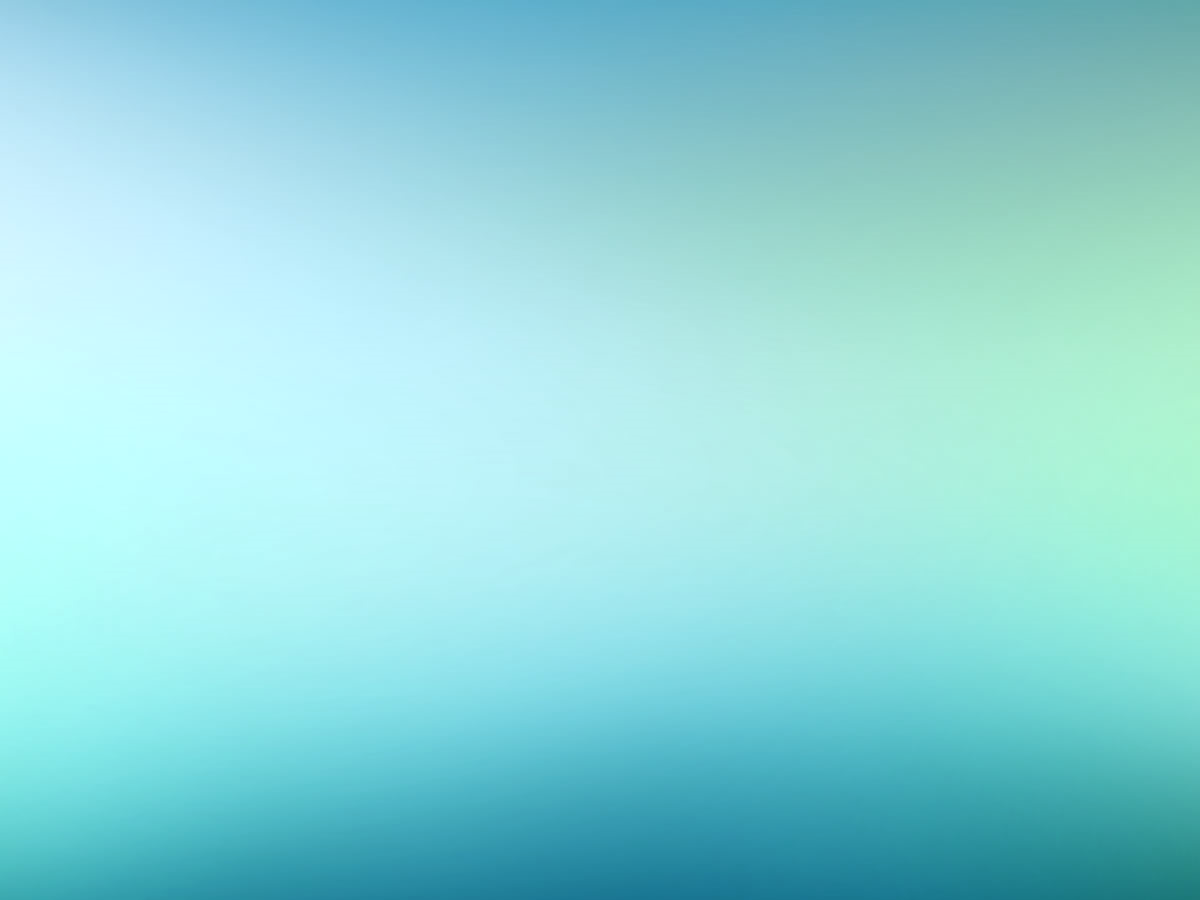 在圣经里，神对家庭的重视
吕底亚一家
使徒行传 16
14 有一个卖紫色布匹的妇人，名叫吕底亚，是推雅推喇城的人，素来敬拜神。她听见了，主就开导她的心，叫她留心听保罗所讲的话。 15 她和她一家既领了洗，便求我们说：“你们若以为我是真信主的，请到我家里来住。”于是强留我们。
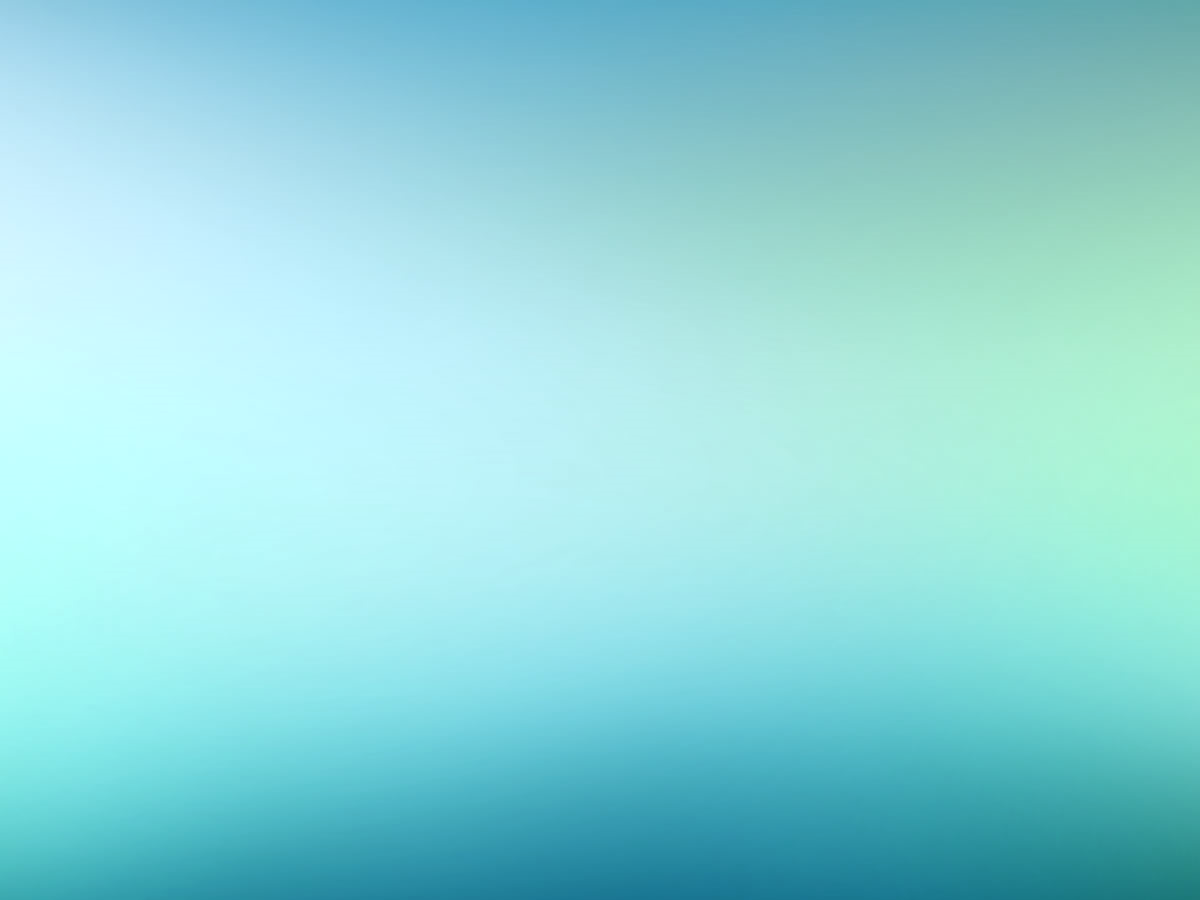 在圣经里，神对家庭的重视
狱卒一家
使徒行传 16
22 众人就一同起来攻击他们。官长吩咐剥了他们的衣裳，用棍打。 23 打了许多棍，便将他们下在监里，嘱咐禁卒严紧看守。 24 禁卒领了这样的命，就把他们下在内监里，两脚上了木狗。
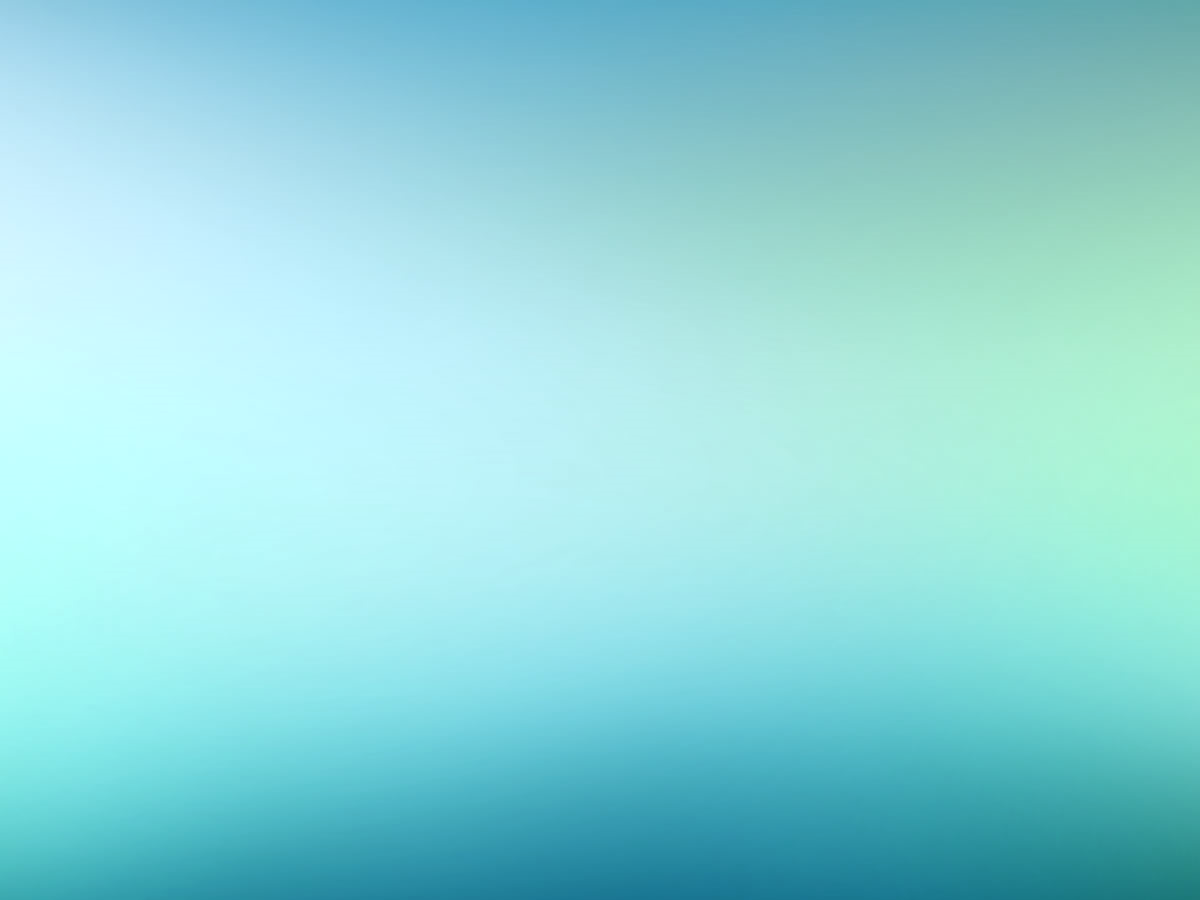 在圣经里，神对家庭的重视
狱卒一家
使徒行传 16
25 约在半夜，保罗和西拉祷告，唱诗赞美神，众囚犯也侧耳而听。 26 忽然地大震动，甚至监牢的地基都摇动了，监门立刻全开，众囚犯的锁链也都松开了。
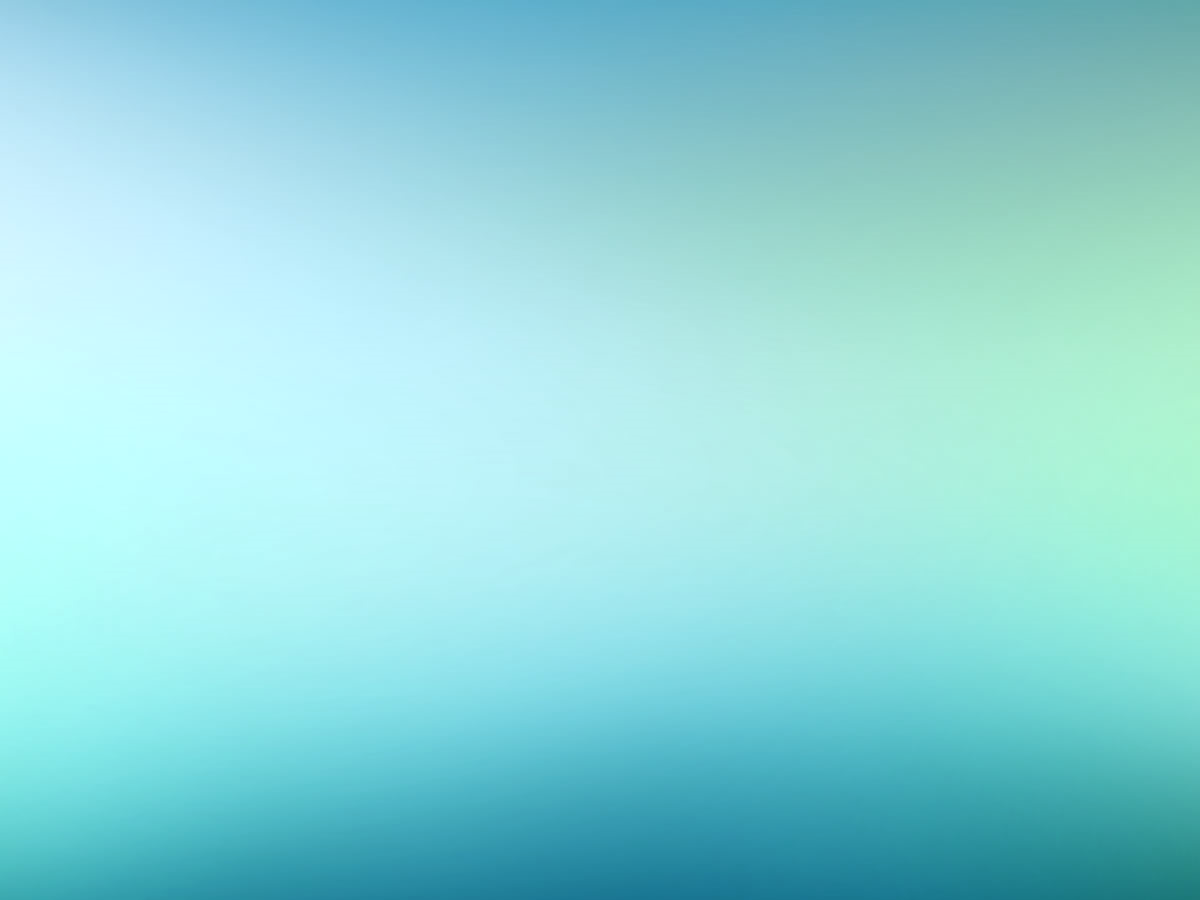 在圣经里，神对家庭的重视
狱卒一家
使徒行传 16
27 禁卒一醒，看见监门全开，以为囚犯已经逃走，就拔刀要自杀。 28 保罗大声呼叫说：“不要伤害自己！我们都在这里。”
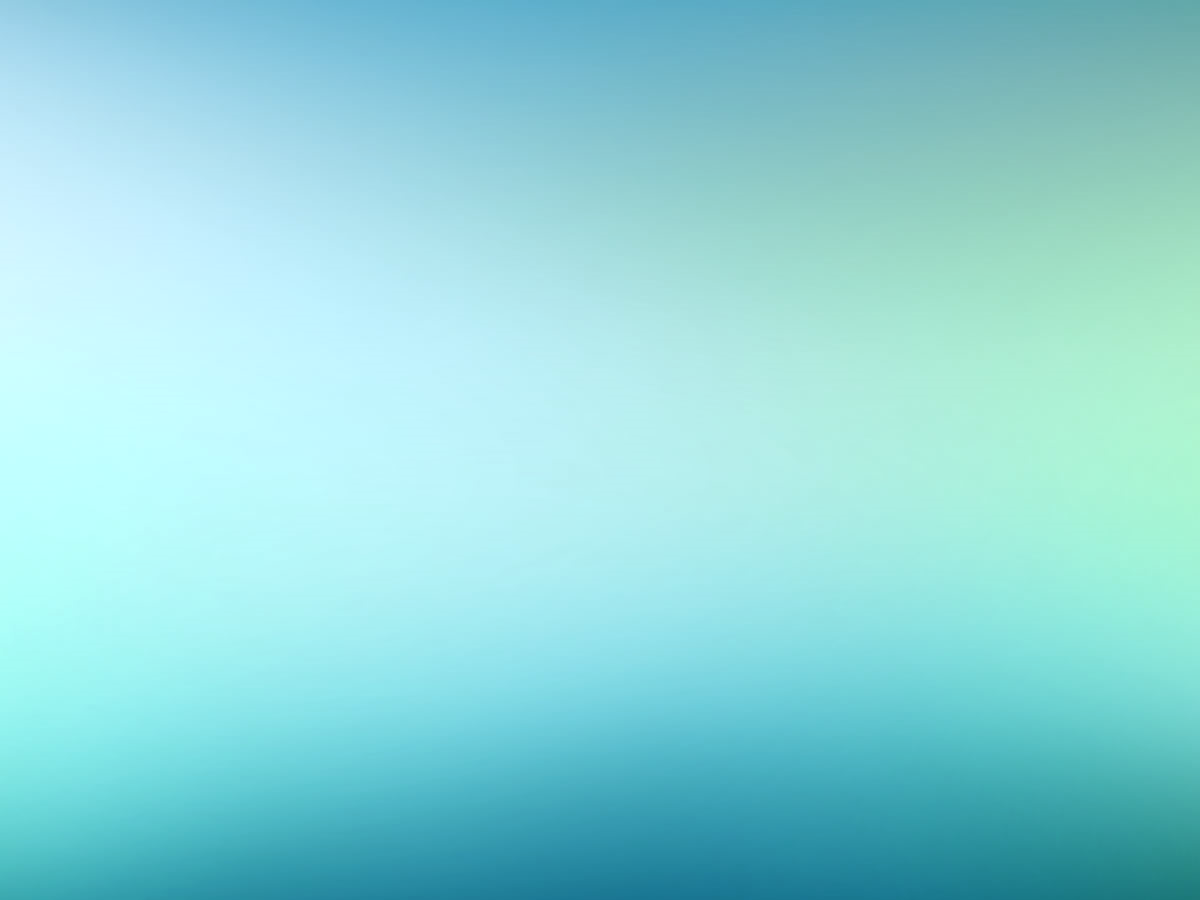 在圣经里，神对家庭的重视
狱卒一家
使徒行传 16
 29 禁卒叫人拿灯来，就跳进去，战战兢兢地俯伏在保罗、西拉面前， 30 又领他们出来，说：“二位先生，我当怎样行才可以得救？” 31 他们说：“当信主耶稣，你和你一家都必得救。”
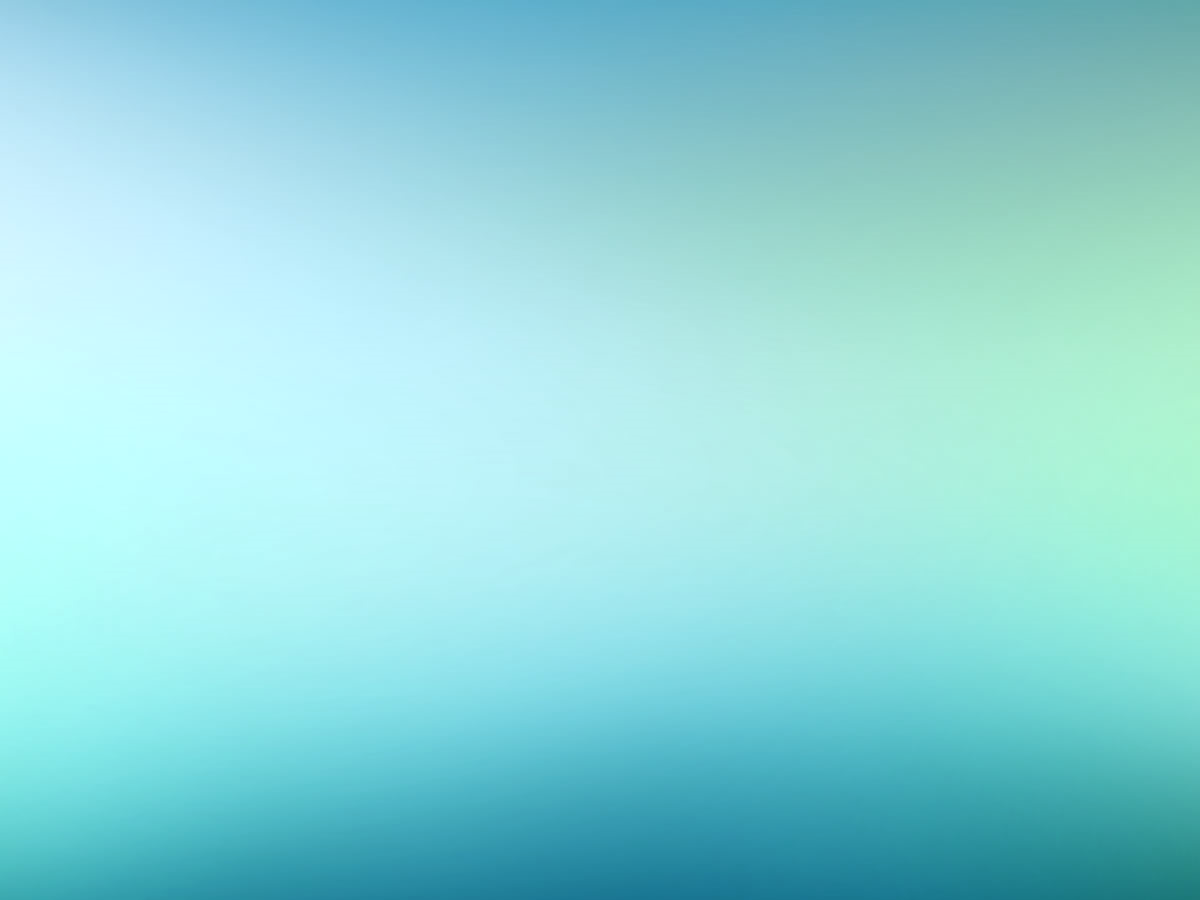 在圣经里，神对家庭的重视
狱卒一家
使徒行传 16
 32 他们就把主的道讲给他和他全家的人听。 33 当夜，就在那时候，禁卒把他们带去，洗他们的伤，他和属乎他的人立时都受了洗。 34 于是禁卒领他们上自己家里去，给他们摆上饭，他和全家因为信了神都很喜乐。
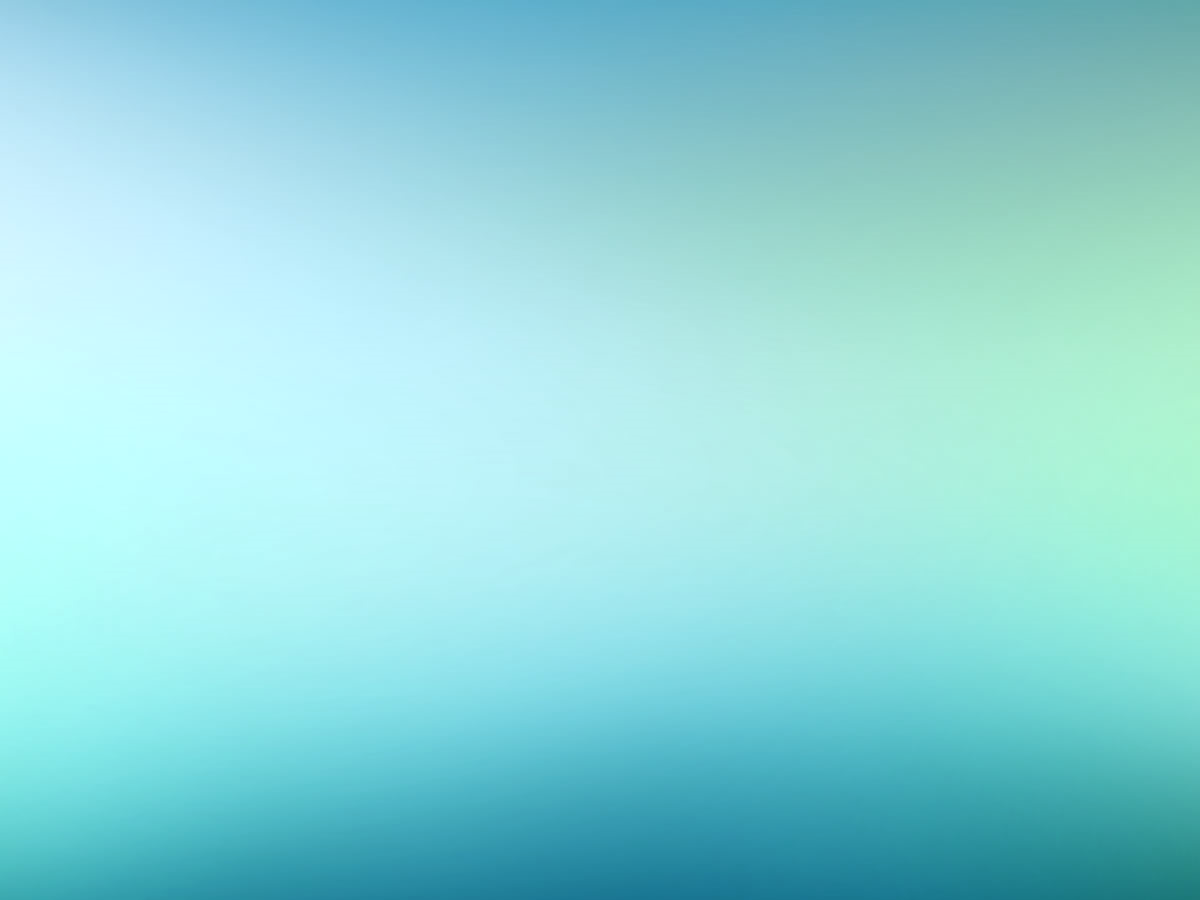 在圣经里，神对家庭的重视
神的救恩临到一家的人
第一代的基督徒
我们家人的救恩
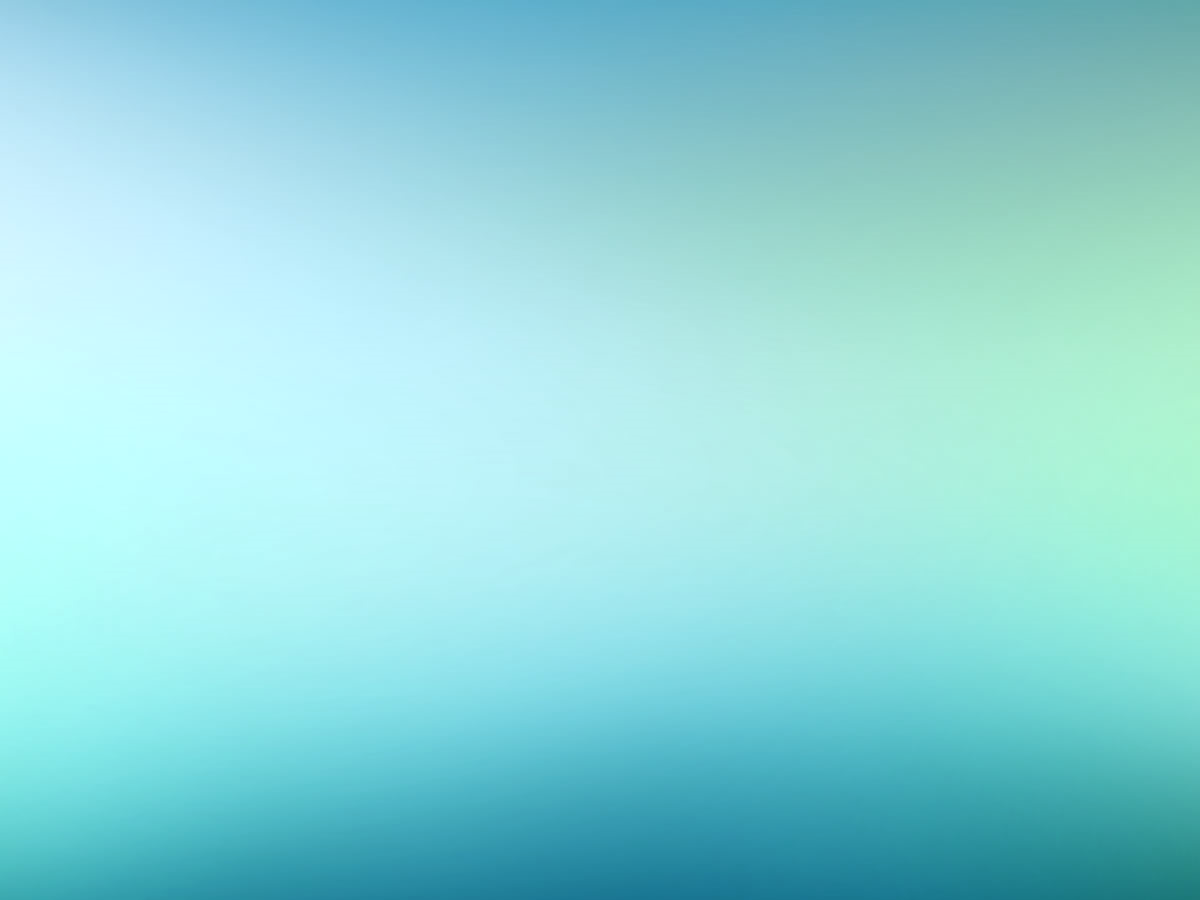 在圣经里，神对家庭的重视
神要我们一家都信主
正如使徒保罗告诉狱卒：“当信主耶稣，你和你一家都必得救。”
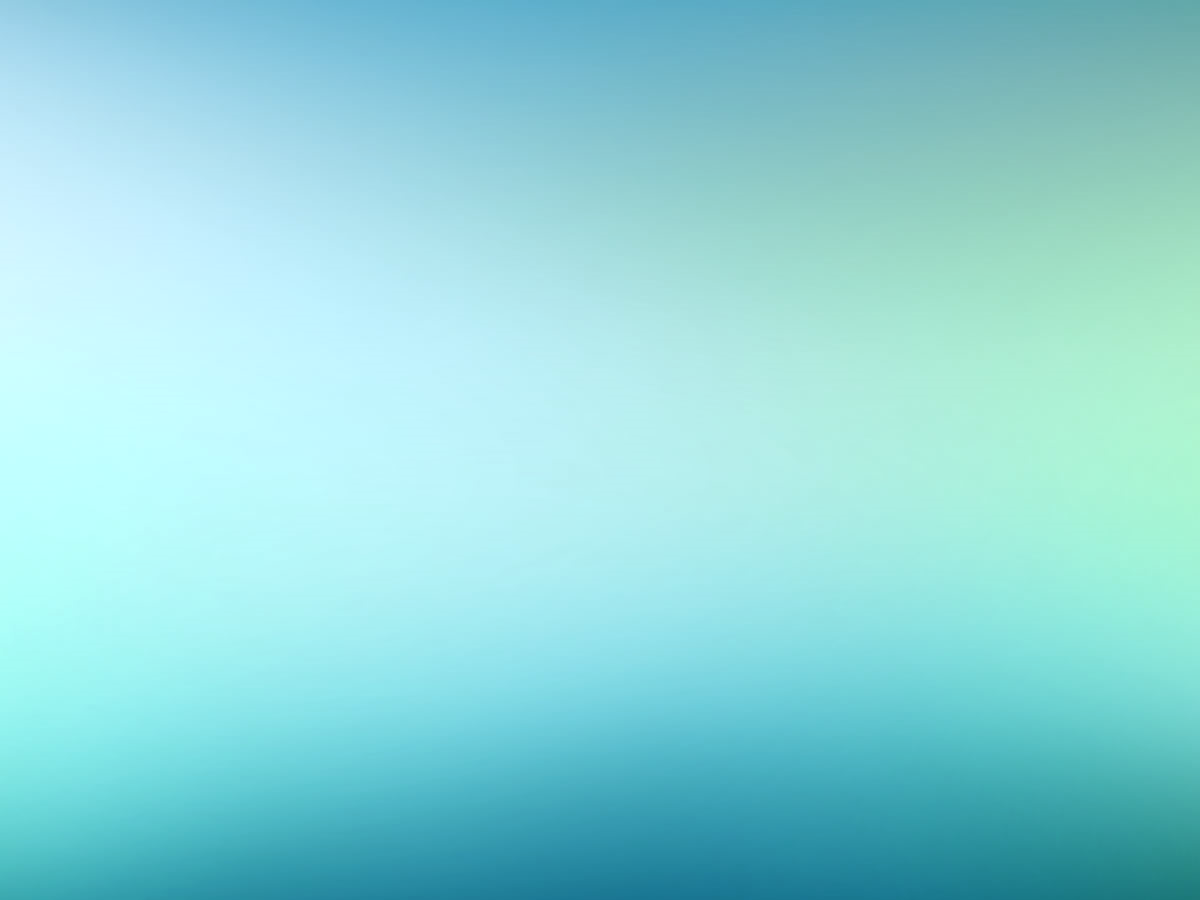 尊主为大的生活
路加福音 1
26 到了第六个月，天使加百列奉神的差遣往加利利的一座城去，这城名叫拿撒勒；27 到一个童女那里，是已经许配大卫家的一个人，名叫约瑟，童女的名字叫马利亚。
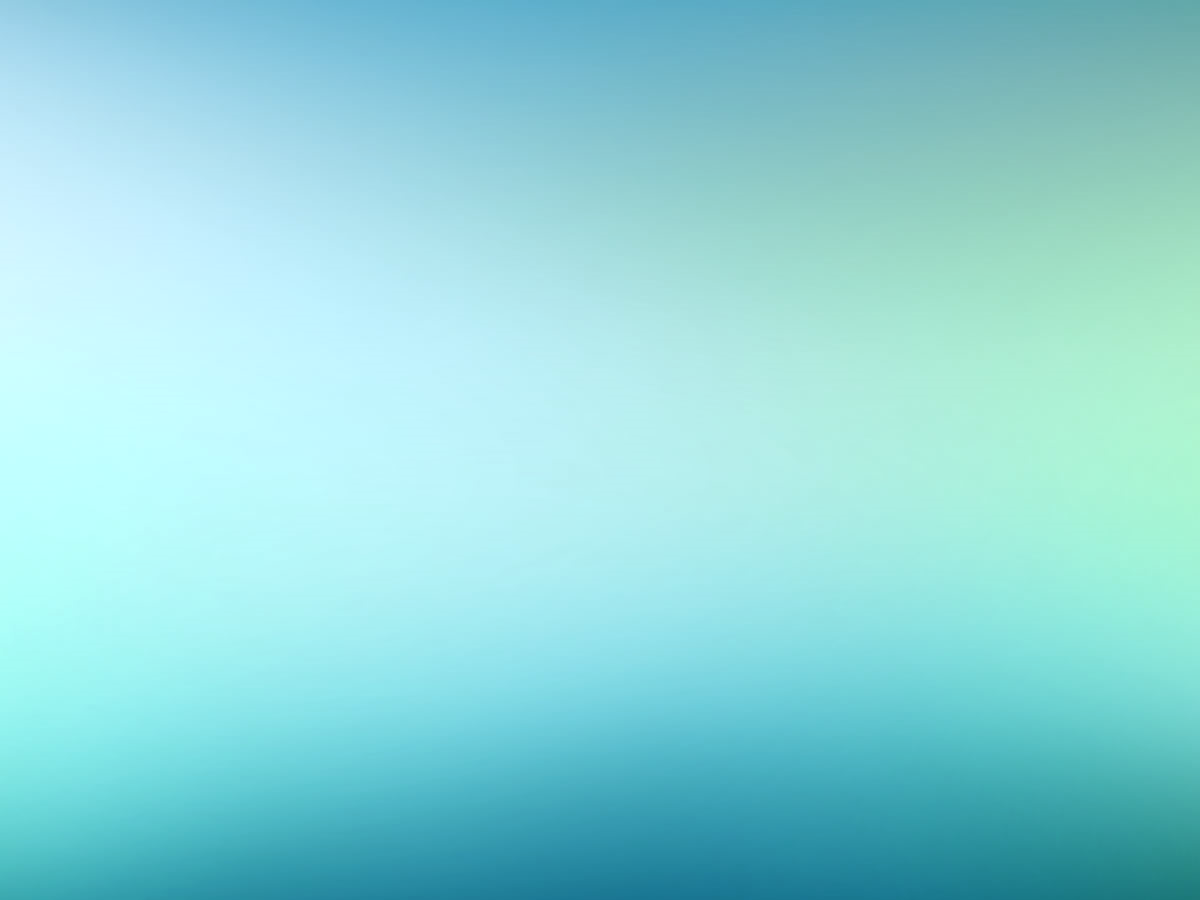 尊主为大的生活
路加福音 1
28 天使进去，对她说：“蒙大恩的女子，我问你安，主和你同在了！”29 马利亚因这话就很惊慌，又反复思想这样问安是什么意思。
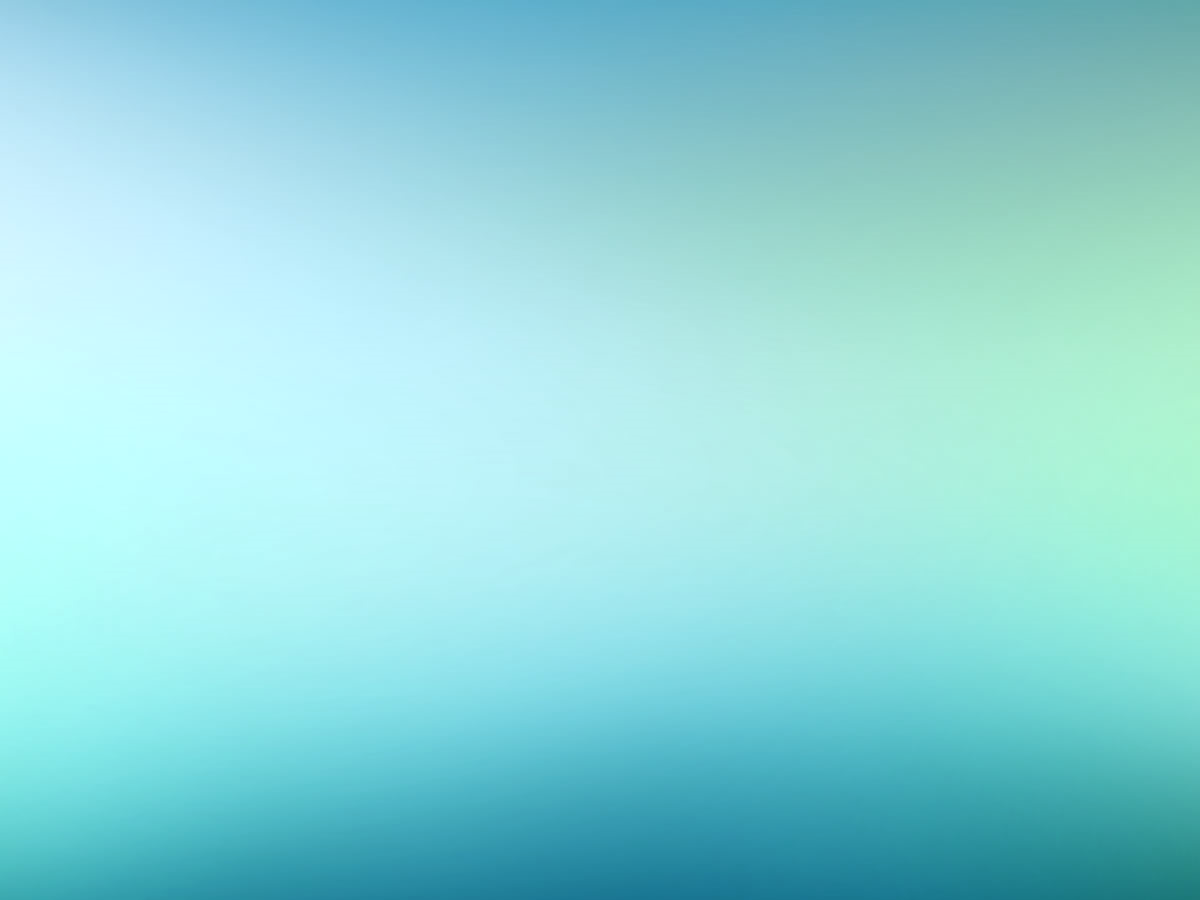 尊主为大的生活
路加福音 1
30 天使对她说：“马利亚，不要怕，你在神面前已经蒙恩了。 31 你要怀孕生子，可以给他起名叫耶稣。32 他要为大，称为至高者的儿子；主神要把他祖大卫的位给他， 33 他要做雅各家的王，直到永远；他的国也没有穷尽。”
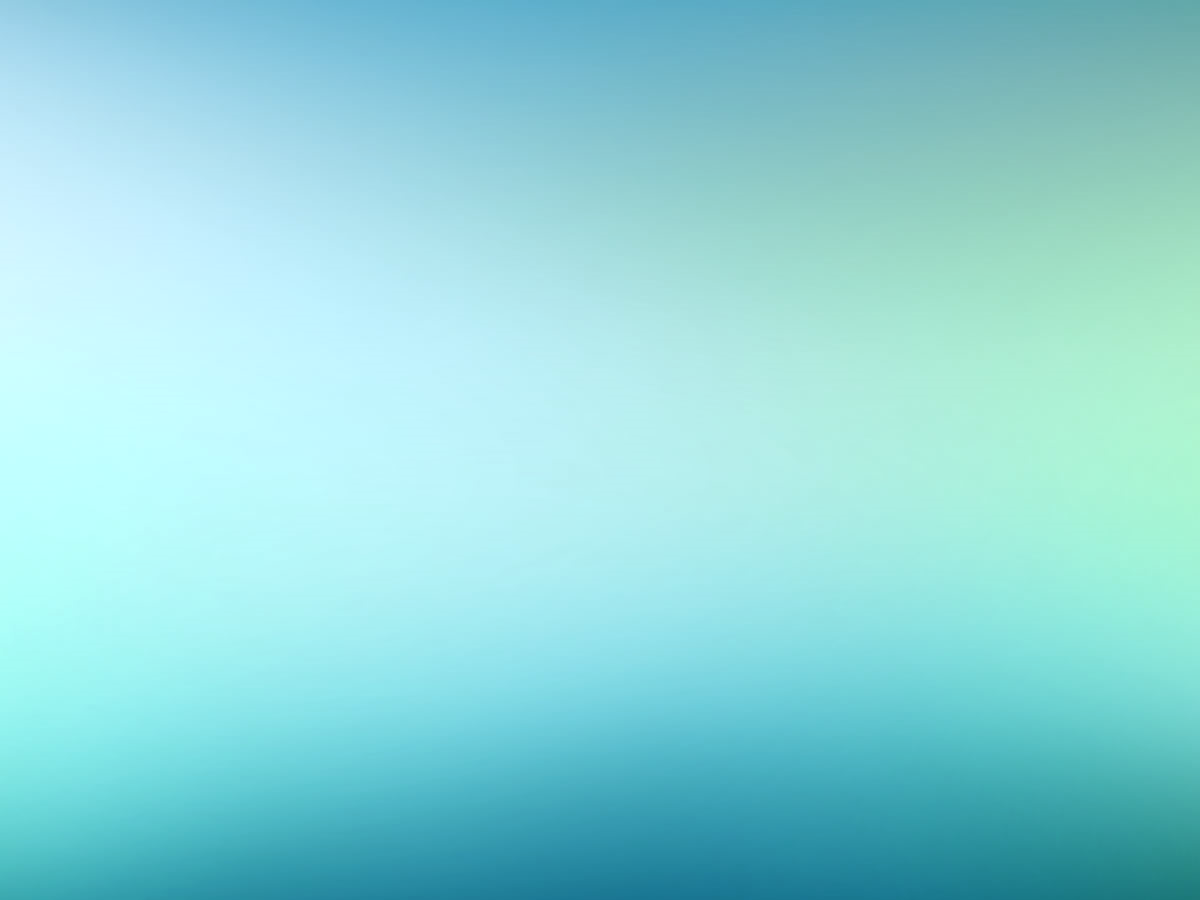 尊主为大的生活
路加福音 1
34 马利亚对天使说：“我没有出嫁，怎么有这事呢？”
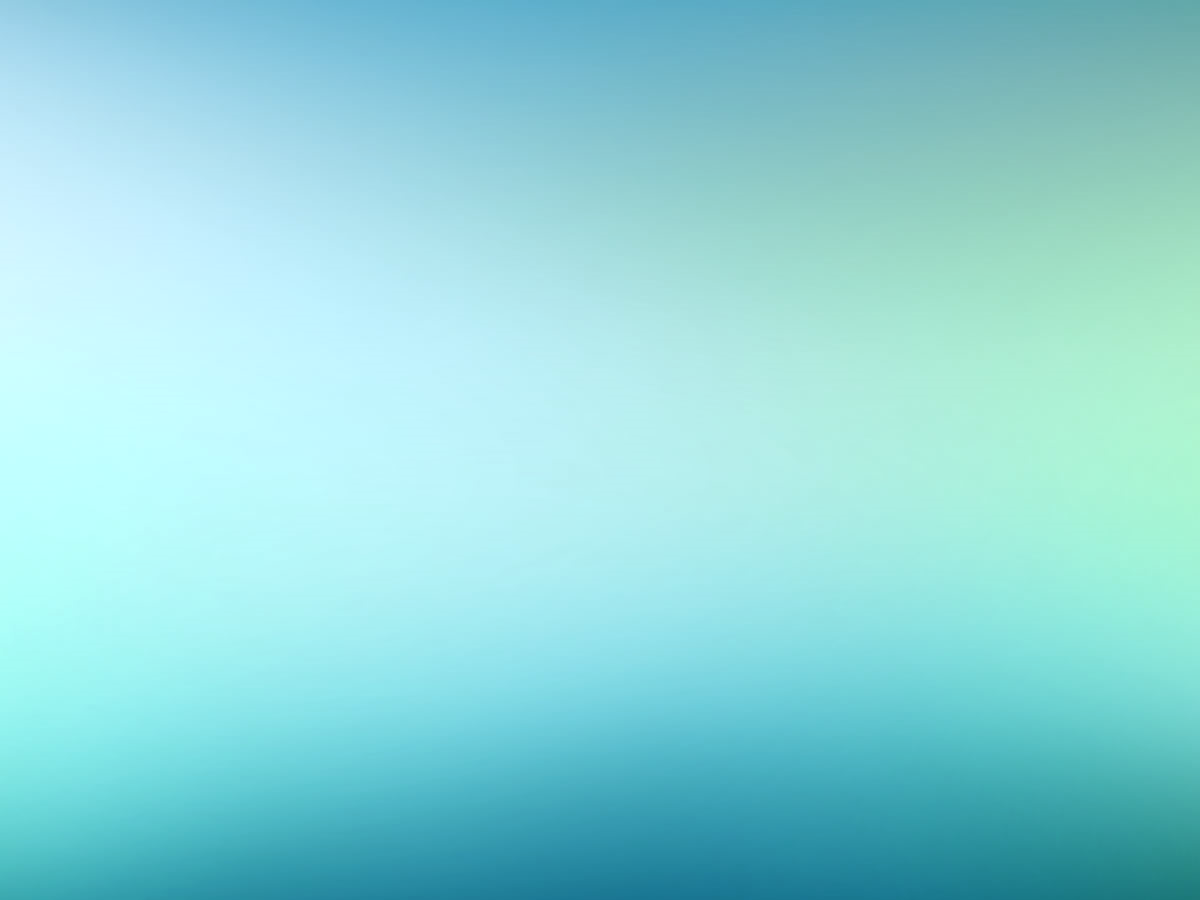 尊主为大的生活
路加福音 1
35 天使回答说：“圣灵要临到你身上，至高者的能力要荫庇你。因此，所要生的圣者必称为神的儿子。36 况且你的亲戚伊利莎白，在年老的时候也怀了男胎，就是那素来称为不生育的，现在有孕六个月了。 37 因为出于神的话，没有一句不带能力的。”
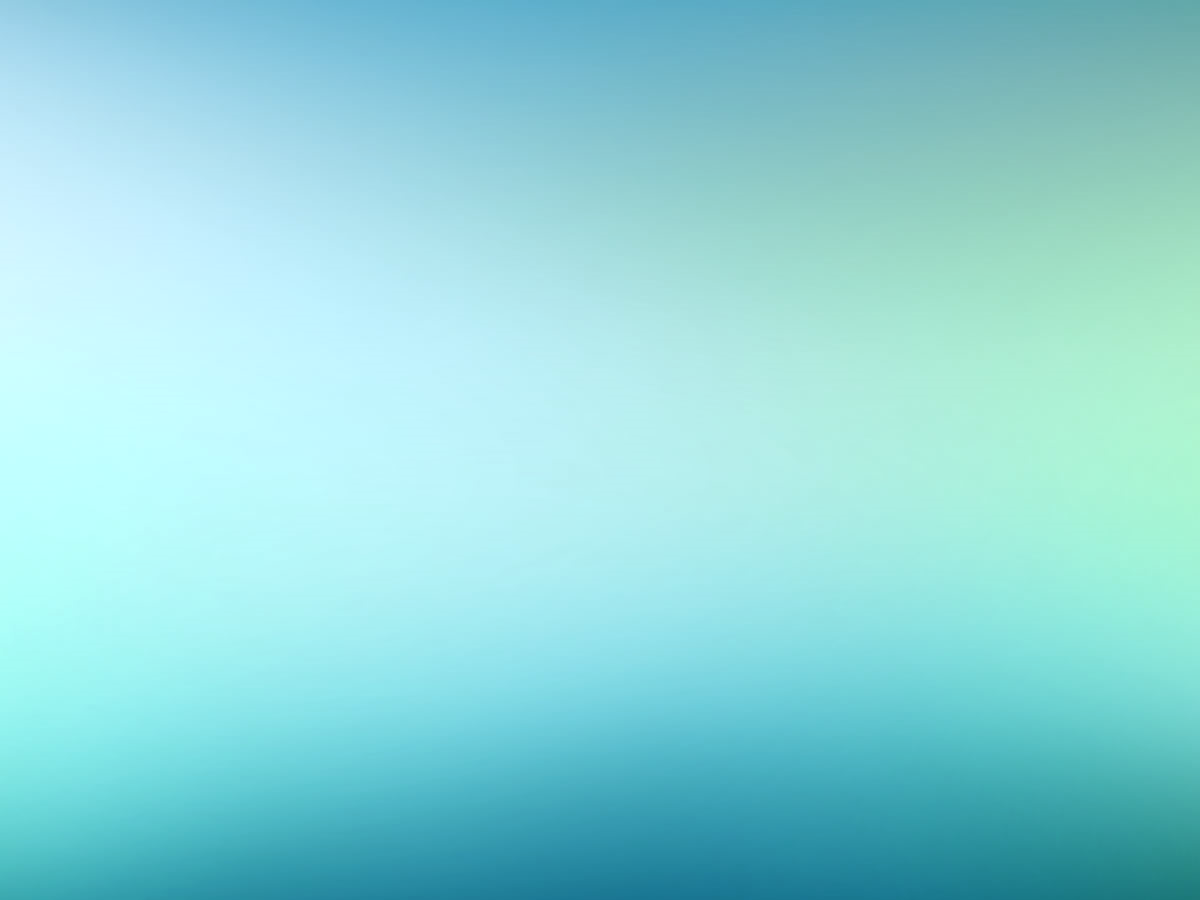 尊主为大的生活
路加福音 1
38 马利亚说：“我是主的使女，情愿照你的话成就在我身上！”天使就离开她去了。
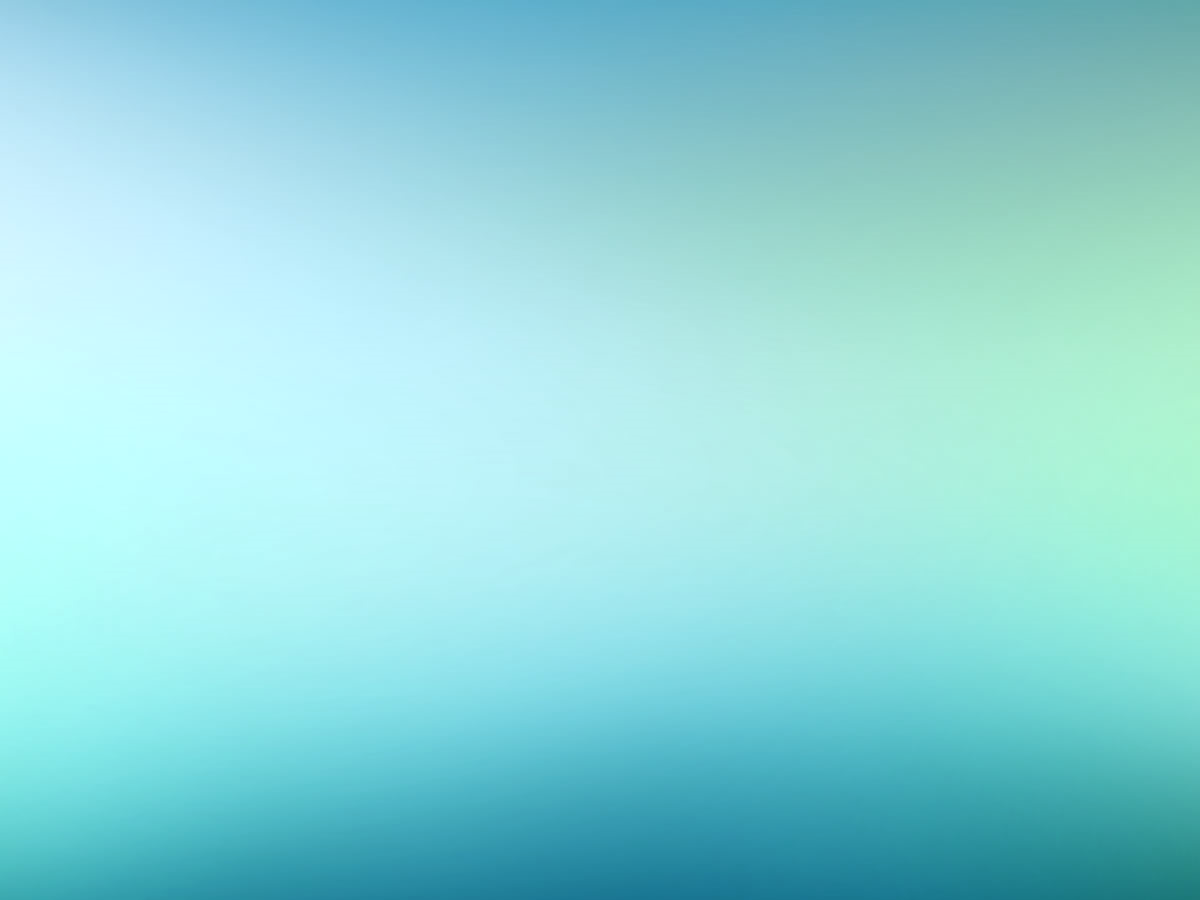 尊主为大的生活
过后，马利亚见到她的亲戚伊利莎白，二人在谈话中，马利亚说出她心里的话：
路加福音 1
46 马利亚说：“我心尊主为大，47 我灵以神我的救主为乐，
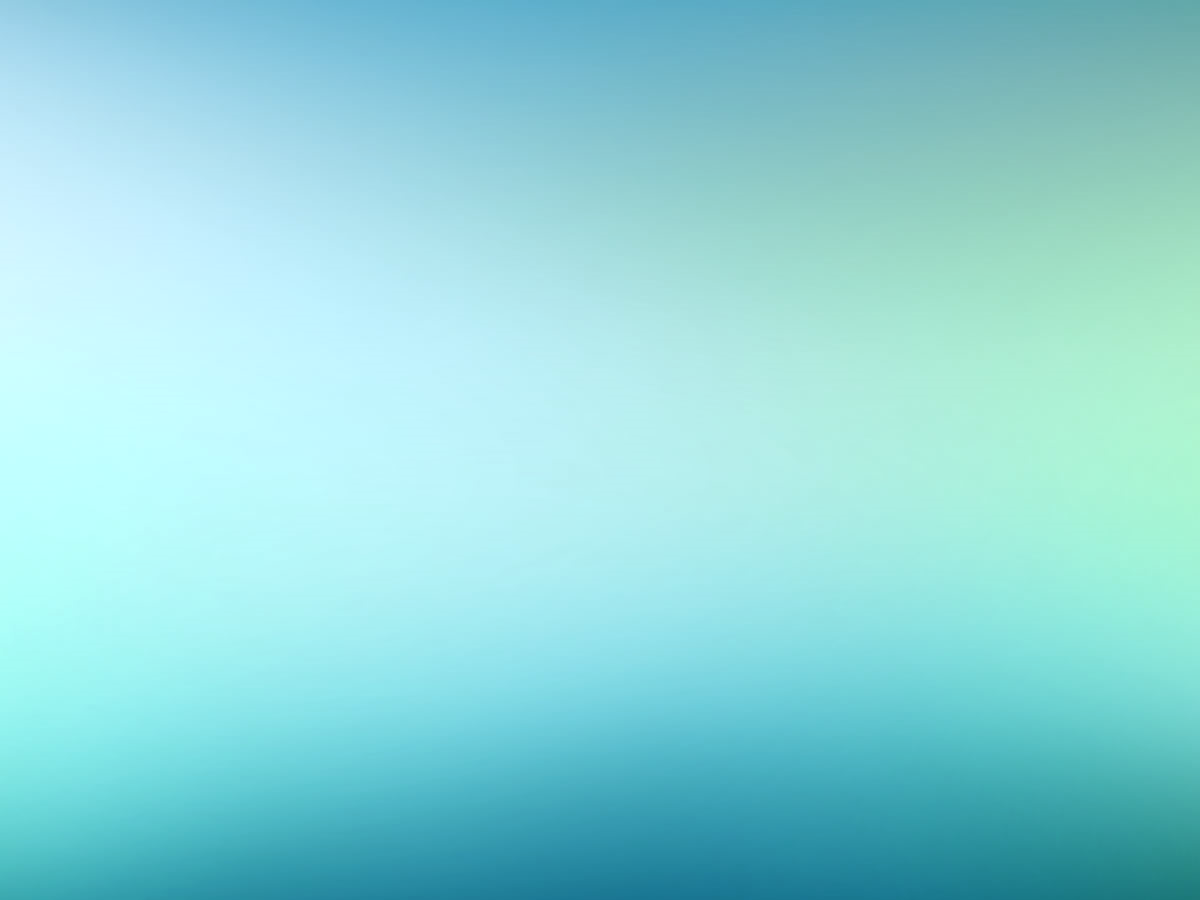 尊主为大的生活
马利亚的谦卑和顺服
她愿意尊主为大， 她愿意顺服神的旨意，成就神的计划。
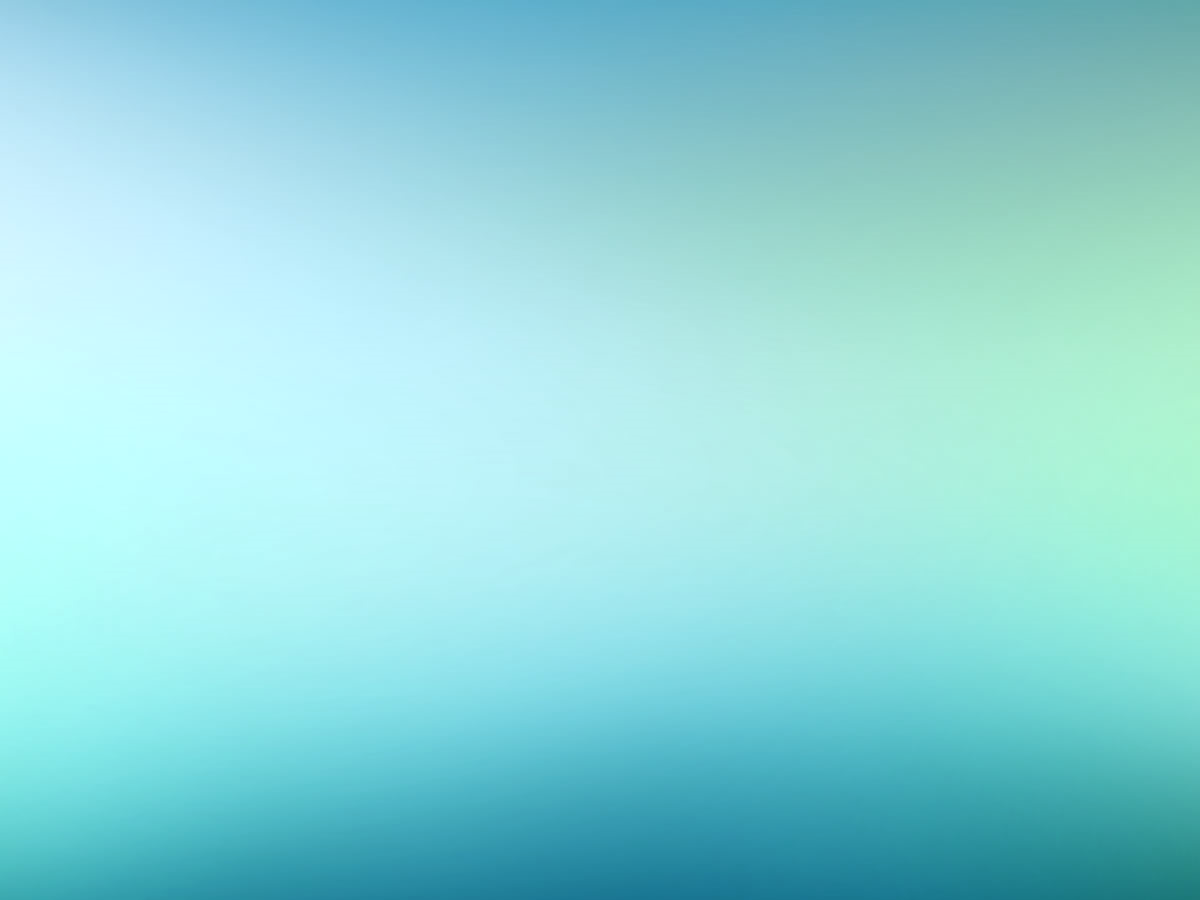 尊主为大的生活
在我们的日常生活中，
我们是否能以神的命令作为我们行事、为人的准则呢？
我们是否愿意在凡事上让主居首位呢？
这意味我们必须愿意为主付代价。
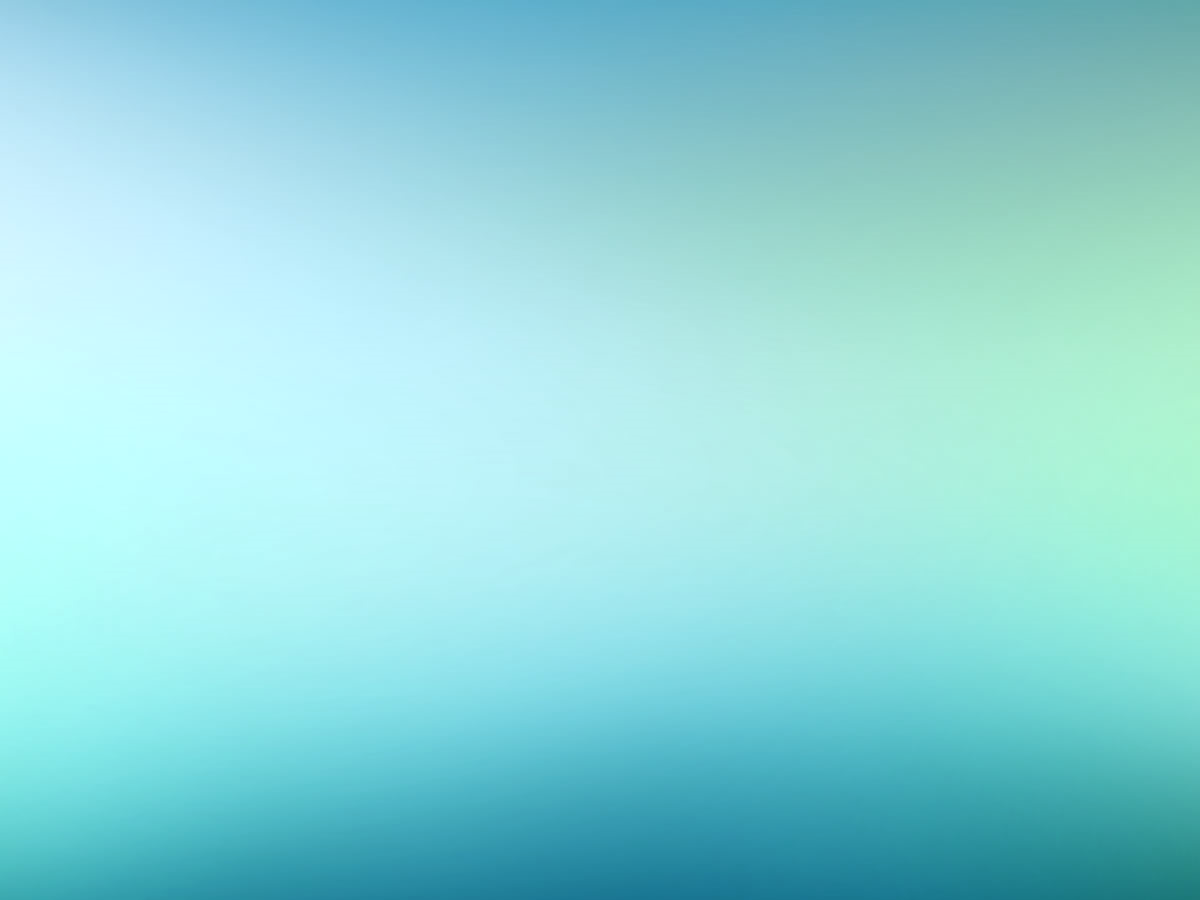 尊主为大的生活
谈论婚嫁
选择工作
投资
服事主
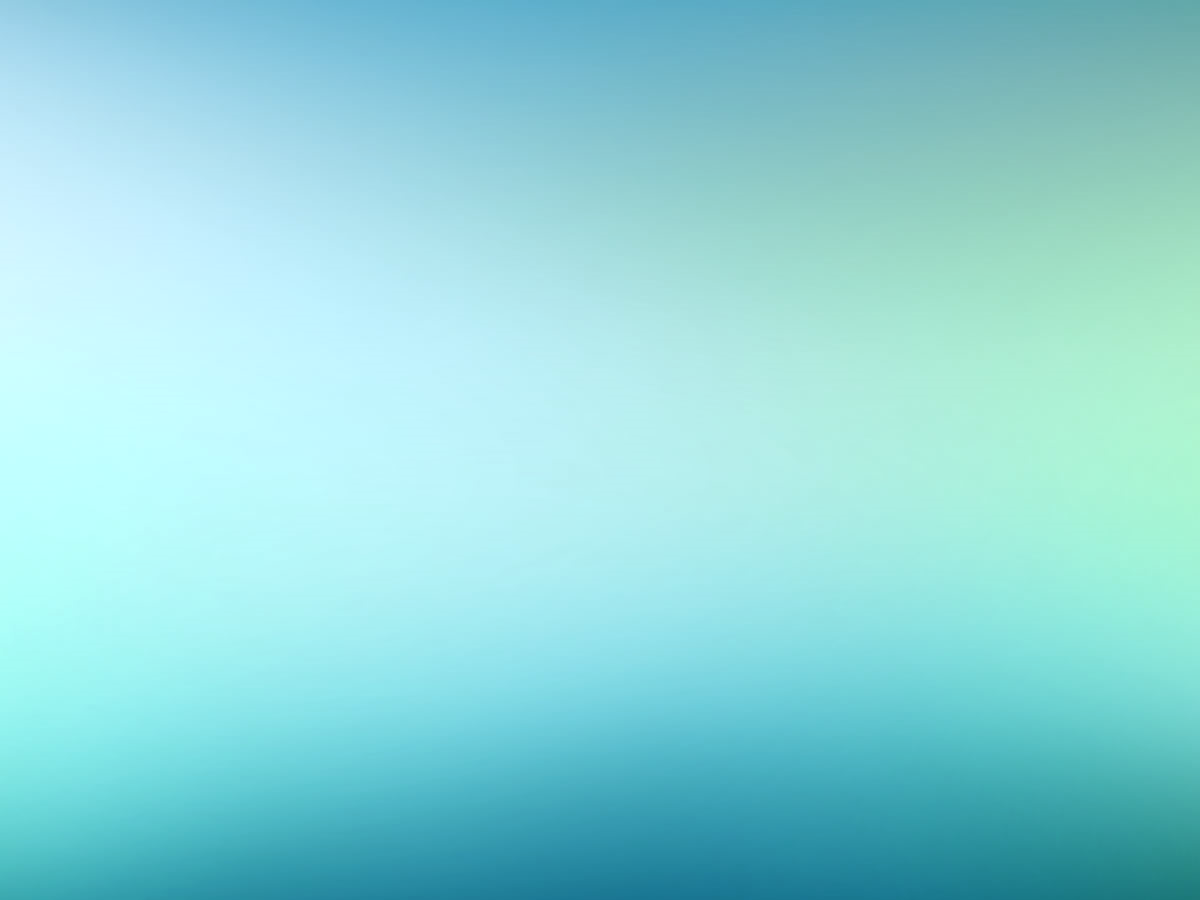 尊主为大的生活
路加福音 14
 26 “人到我这里来，若不爱我胜过爱自己的父母、妻子、儿女、弟兄、姐妹和自己的性命，就不能做我的门徒。
27 凡不背着自己十字架跟从我的，也不能做我的门徒。
33 这样，你们无论什么人，若不撇下一切所有的，就不能做我的门徒。
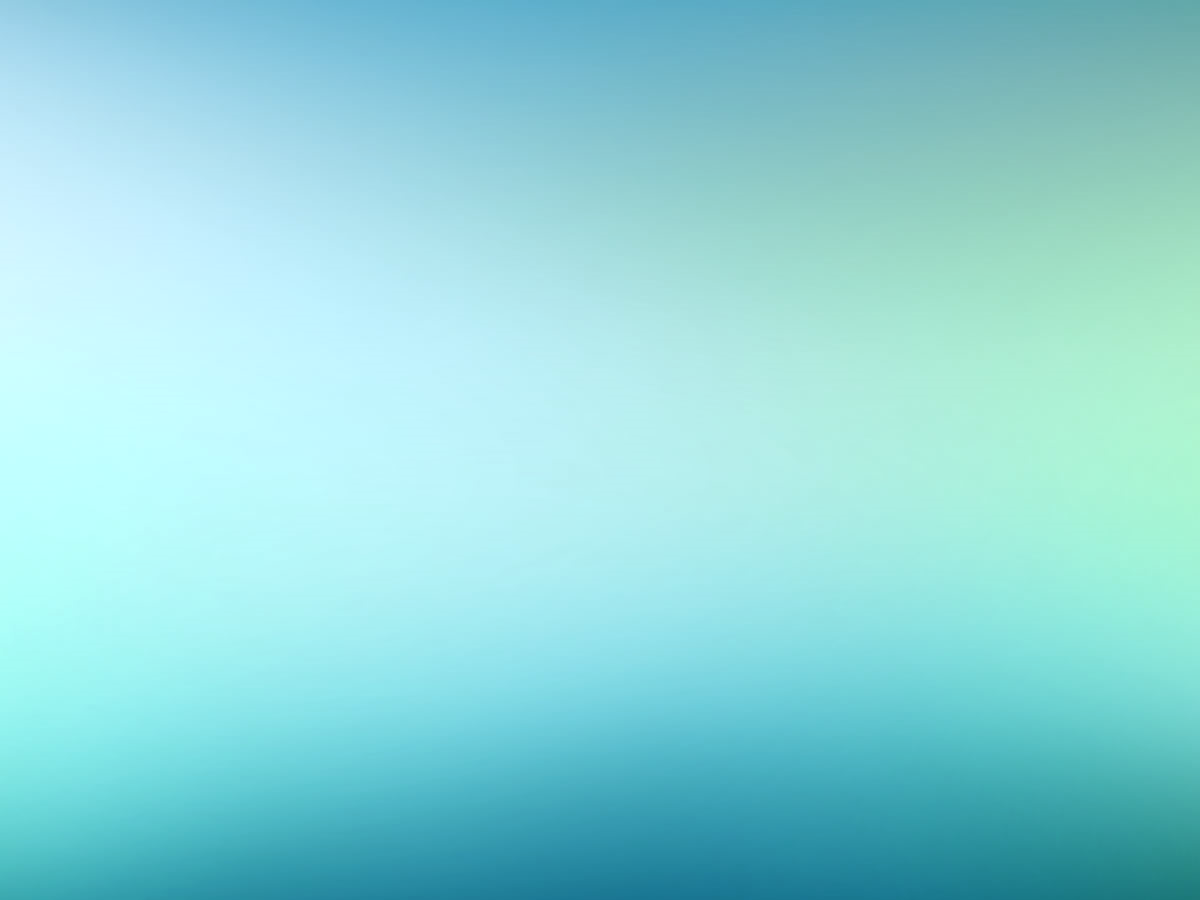 尊主为大的生活
对主的爱心
你是否愿意尊主为大？
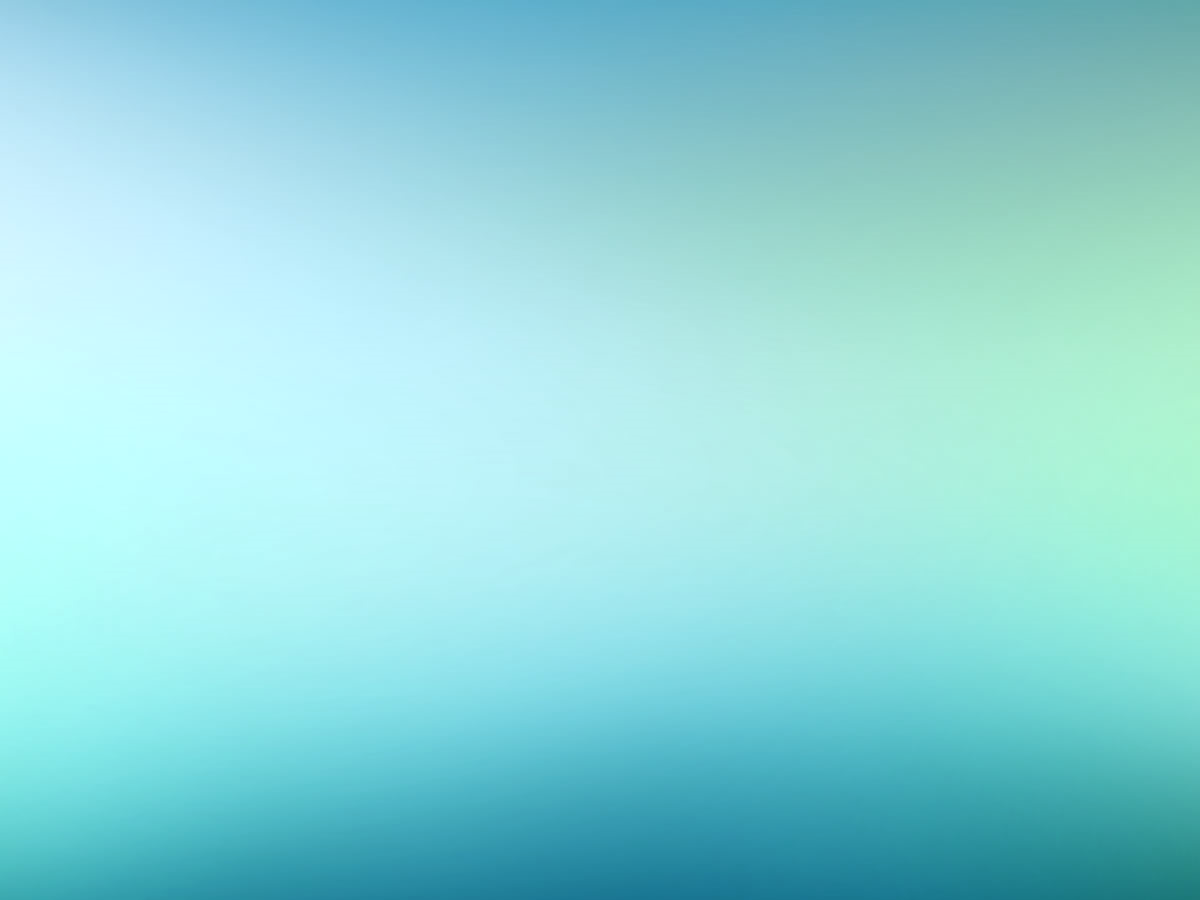 家庭祭坛
一家大小，聚在一起，
敬拜我们的神。
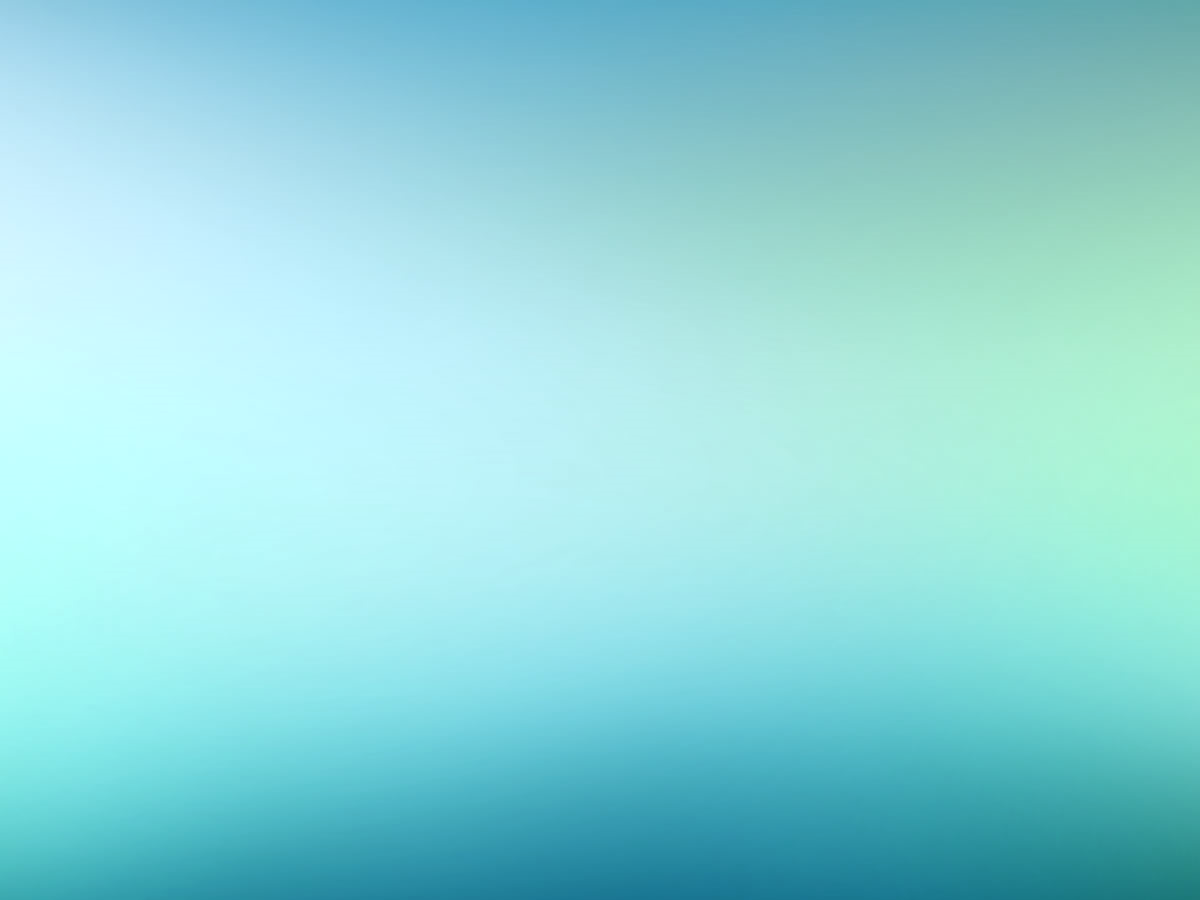 家庭祭坛
单单参加主日敬拜，不足喂养我们属灵的需要；
家庭敬拜，可以按需要，更常举行；
家庭成员，彼此间的了解，可以更加坦诚，分享每天生活中，神的恩典、以及所遇到的挑战，互相勉励；
大家能更积极的参与。。。。
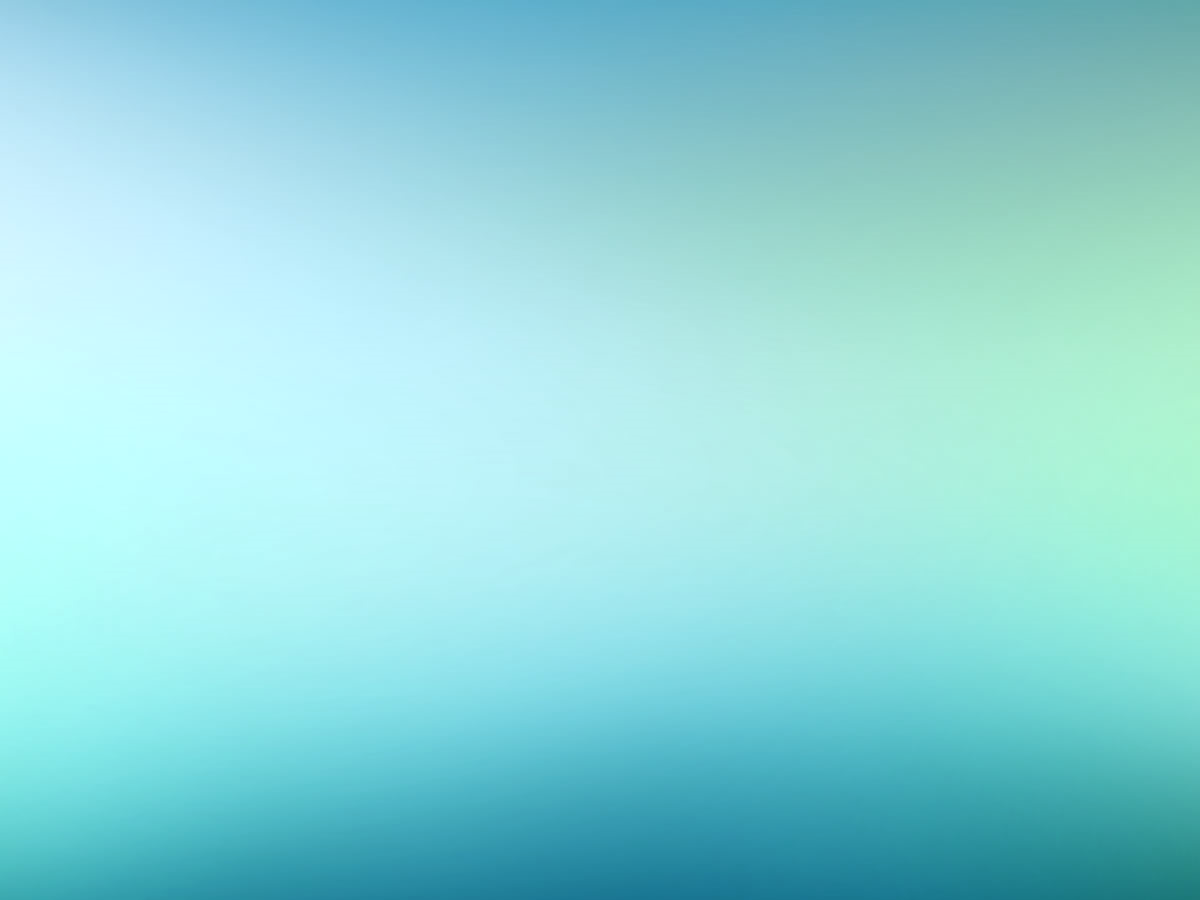 家庭祭坛
申命记 6
4 “以色列啊，你要听！耶和华我们神是独一的主。 5 你要尽心、尽性、尽力爱耶和华你的神。 6 我今日所吩咐你的话都要记在心上， 7 也要殷勤教训你的儿女。无论你坐在家里、行在路上，躺下、起来，都要谈论。 8 也要系在手上为记号，戴在额上为经文。 9 又要写在你房屋的门框上，并你的城门上。
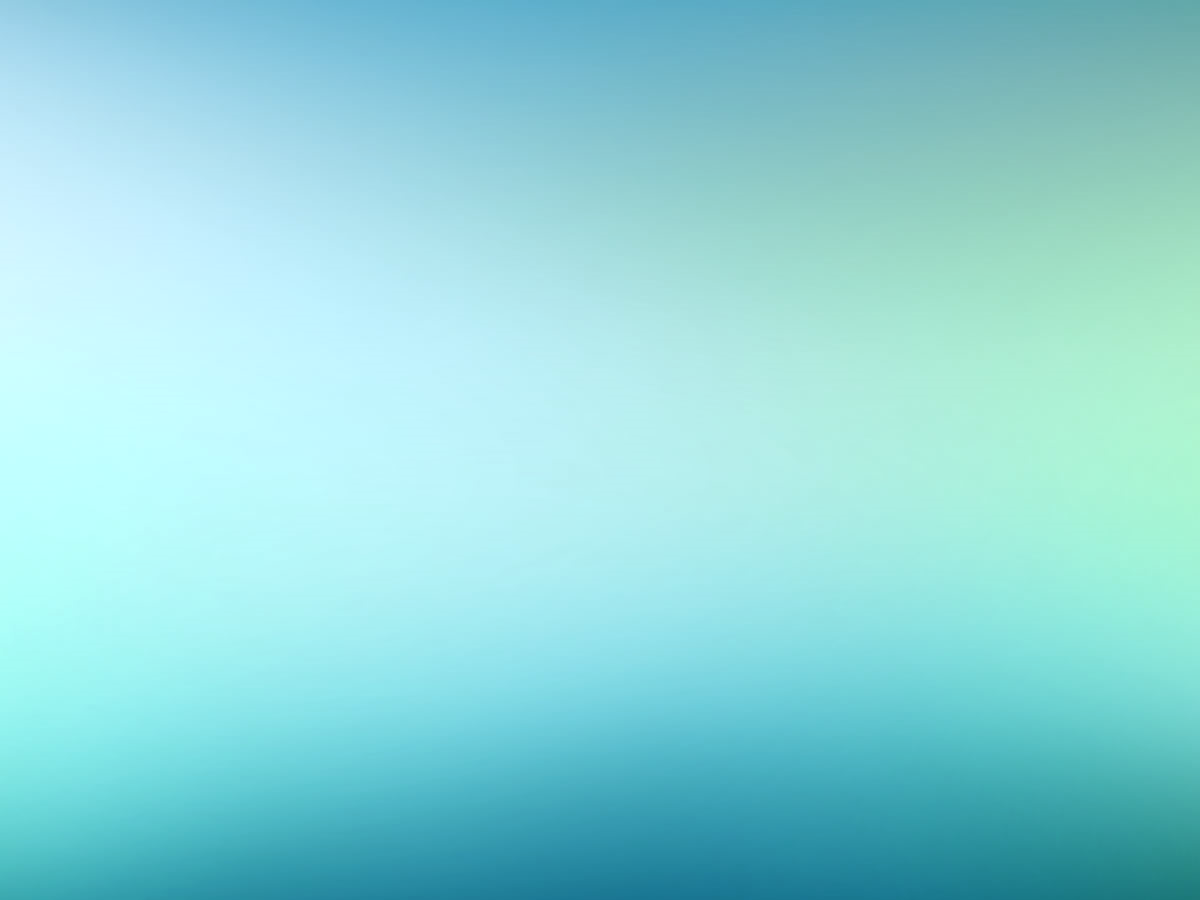 家庭祭坛
挪亚带领家人一起来敬拜神
创世记 8
20 挪亚为耶和华筑了一座坛，拿各类洁净的牲畜、飞鸟献在坛上为燔祭。 21 耶和华闻那馨香之气，就心里说：“我不再因人的缘故咒诅地（人从小时心里怀着恶念），也不再按着我才行的灭各种的活物了。
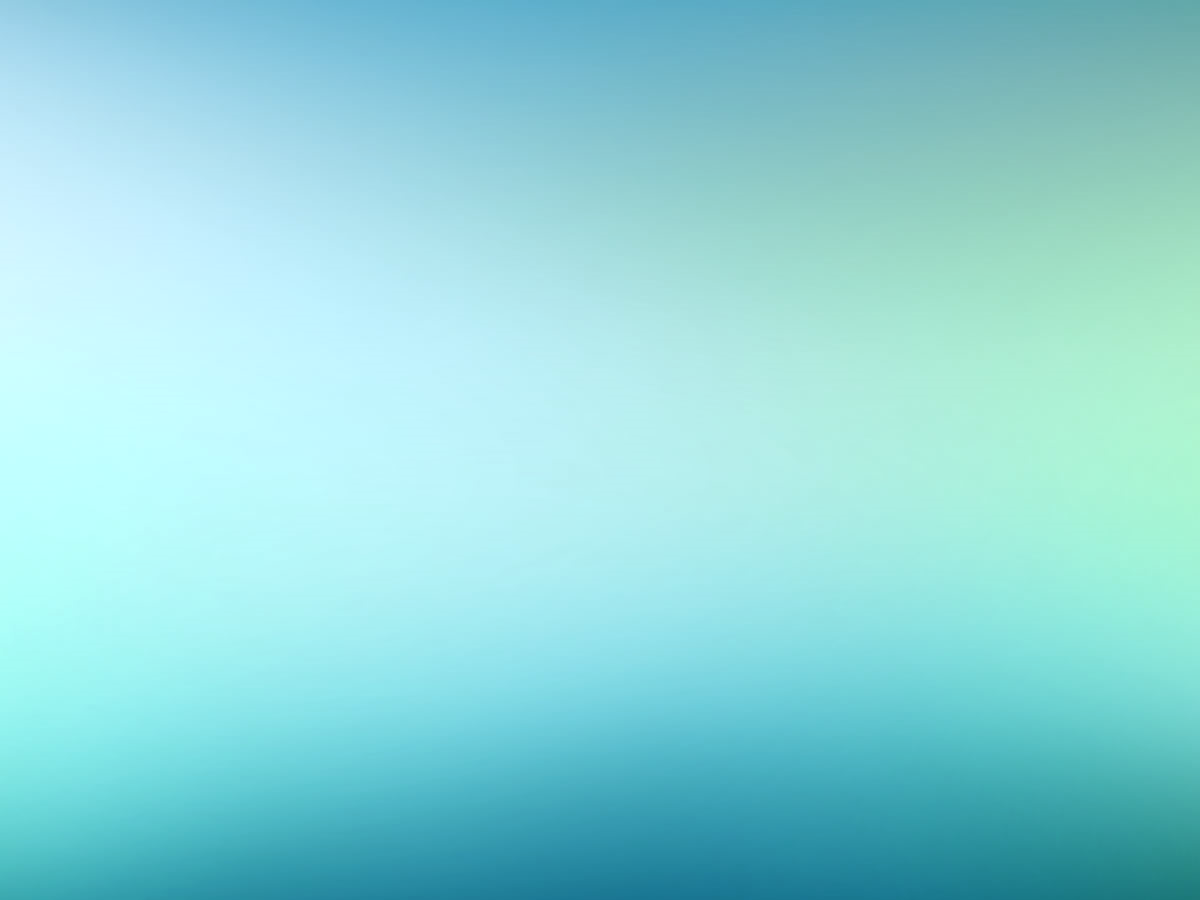 家庭祭坛
父亲要负起带领的责任
其他成员的配合
开始的困难
家庭崇拜的重要性
愿意遵行的心
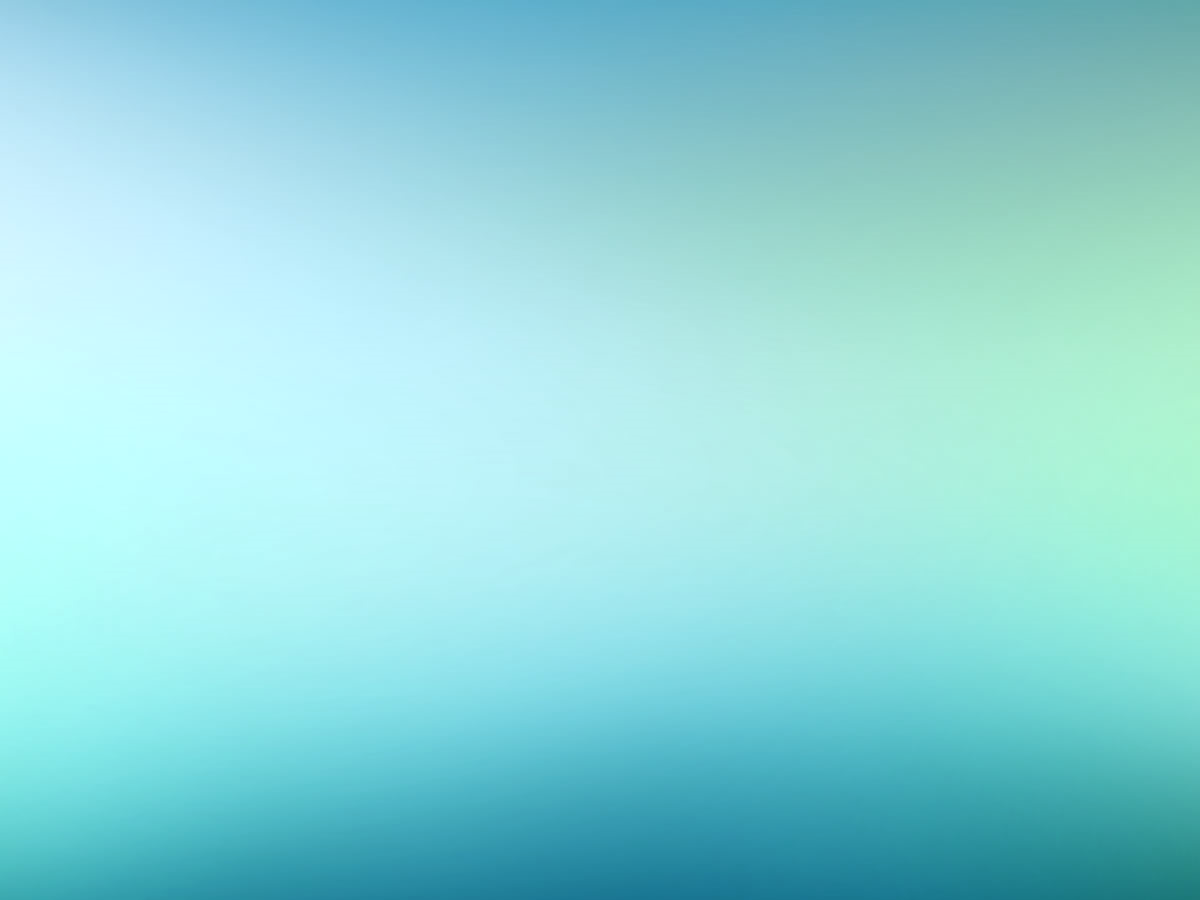 家庭祭坛
唱诗、分享、彼此的勉励、代祷。
以神的话语为中心
经历神的信实、伟大
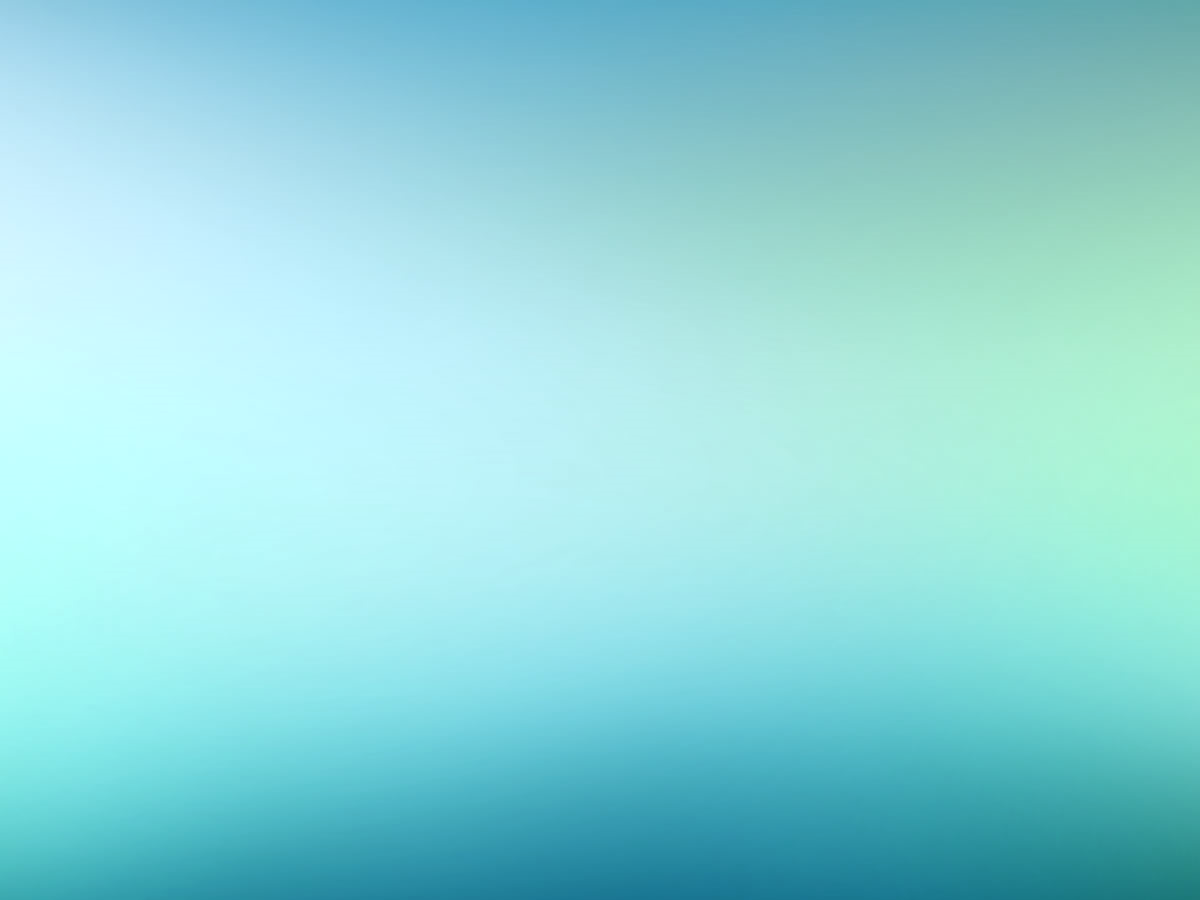 结语
婚姻和家庭是神所设立的
撒但的破坏
靠神胜过一切的困难和拦阻
使徒保罗在以弗所书五、六章的教导：
作主门徒的生活；
在家庭里，按各人的角色，过合神心意的生活。
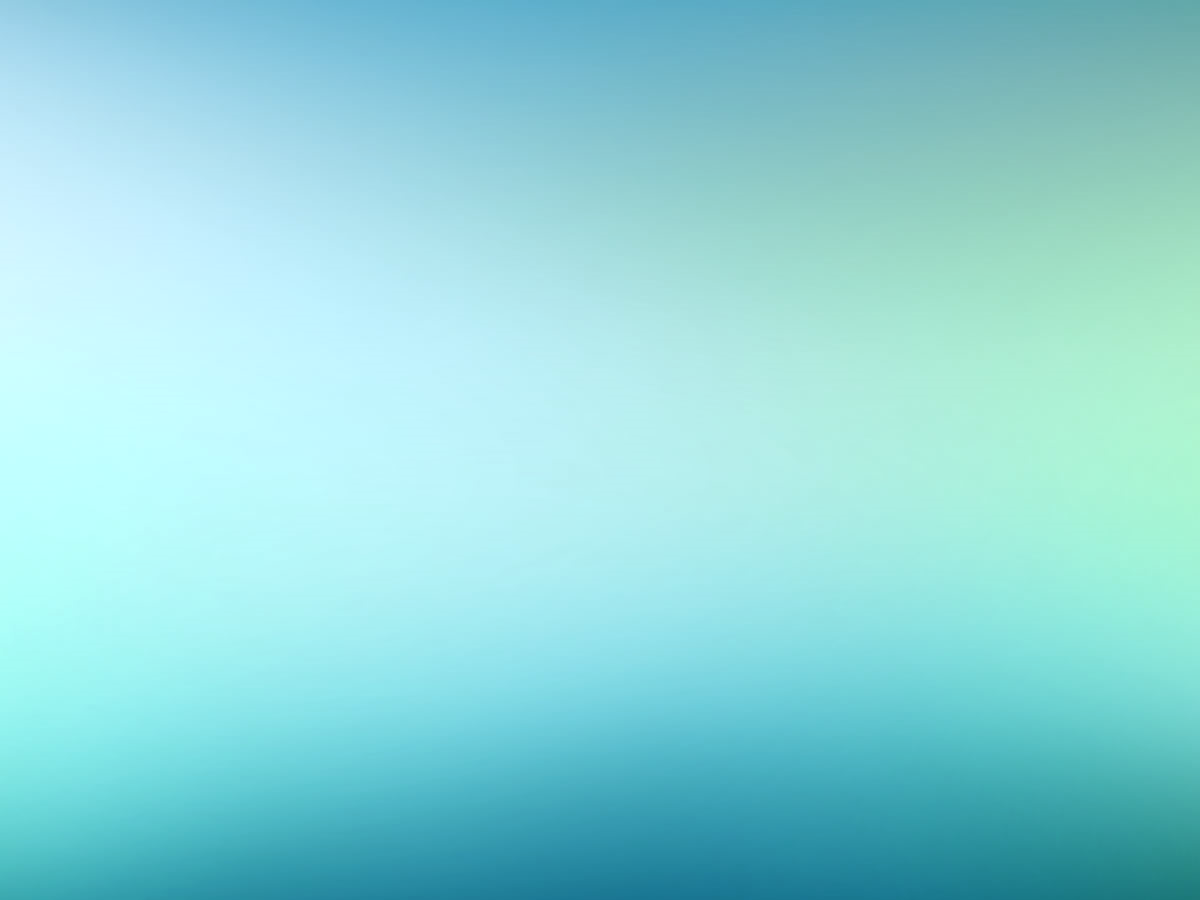 结语
持久的家庭崇拜需要敬畏主和
谦卑的心、大家愿意尊主为大。

建立家庭祭坛，叫每个人在灵里都能健康成长，享受主恩的滋味！
问题讨论 – 四
1. 在你家中，是否还有人没认识主？
   若有人还未信主，你有为他恒切祷告吗？
2. 若你一家都已蒙恩信了主，
   你们是否凡事尊主为大？
   若是没有，你要如何纠正这个偏差？
3. 你家中有家庭祭坛吗？
   若没有，你愿意靠主开始家庭敬拜吗？